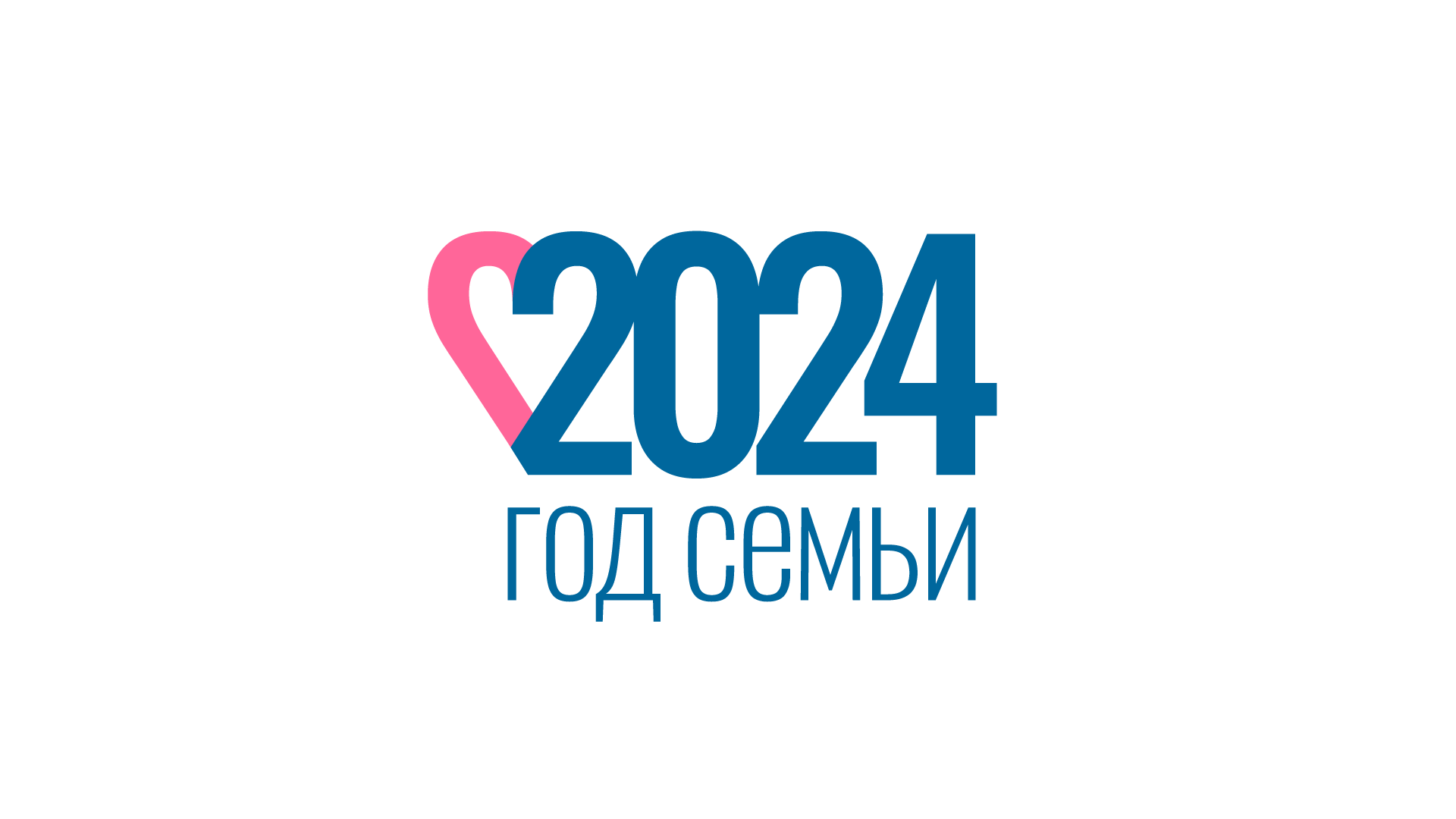 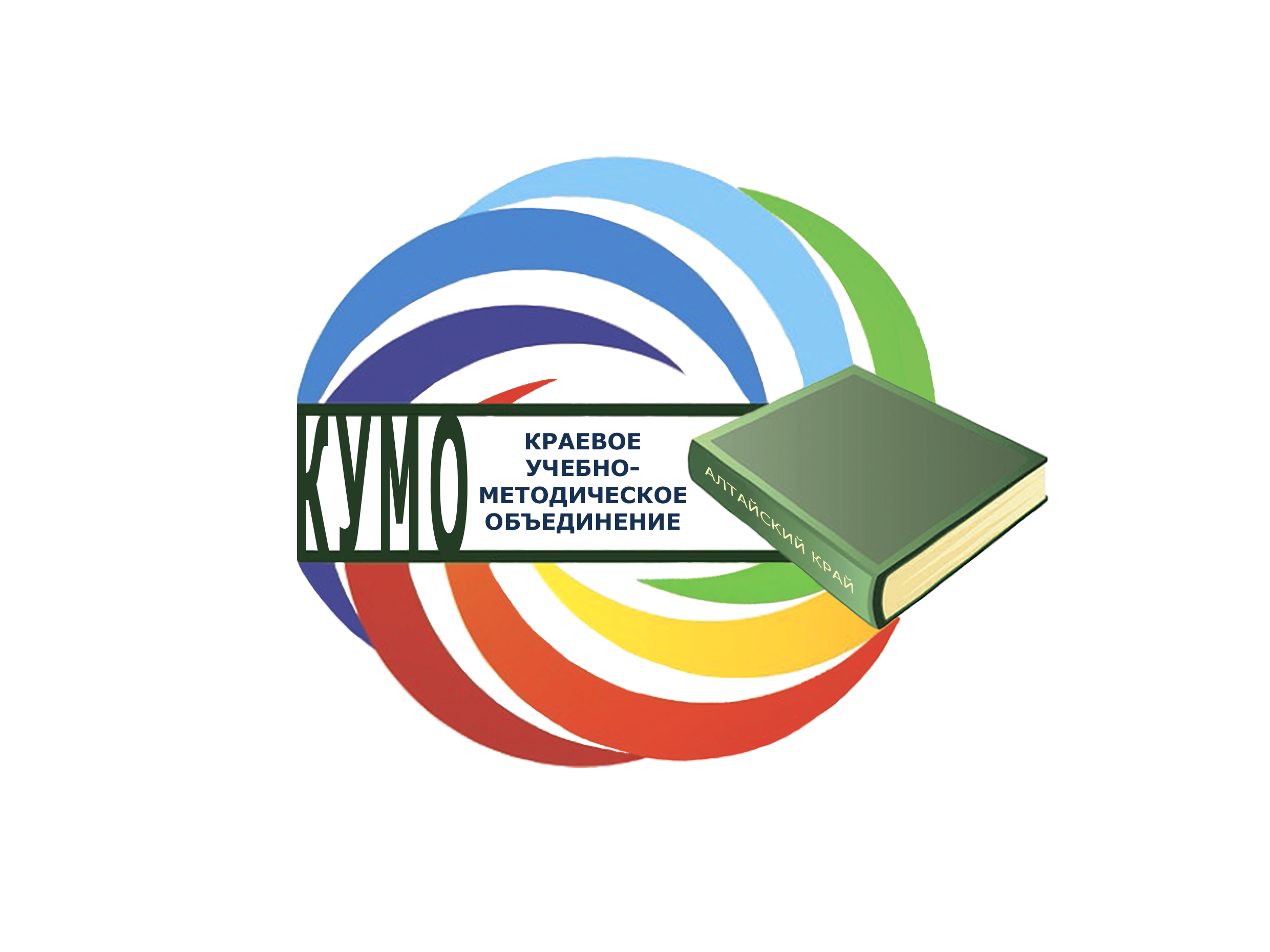 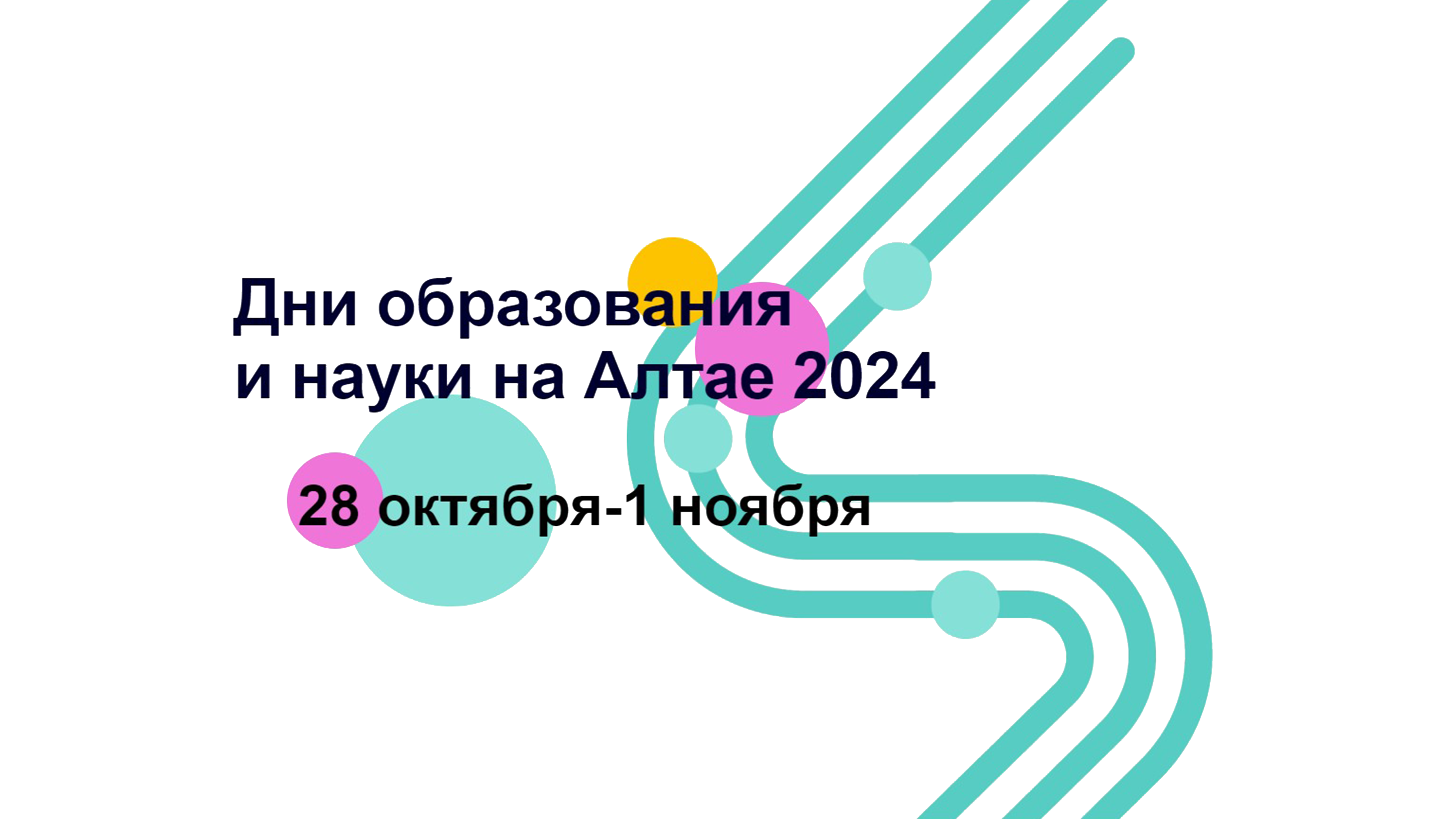 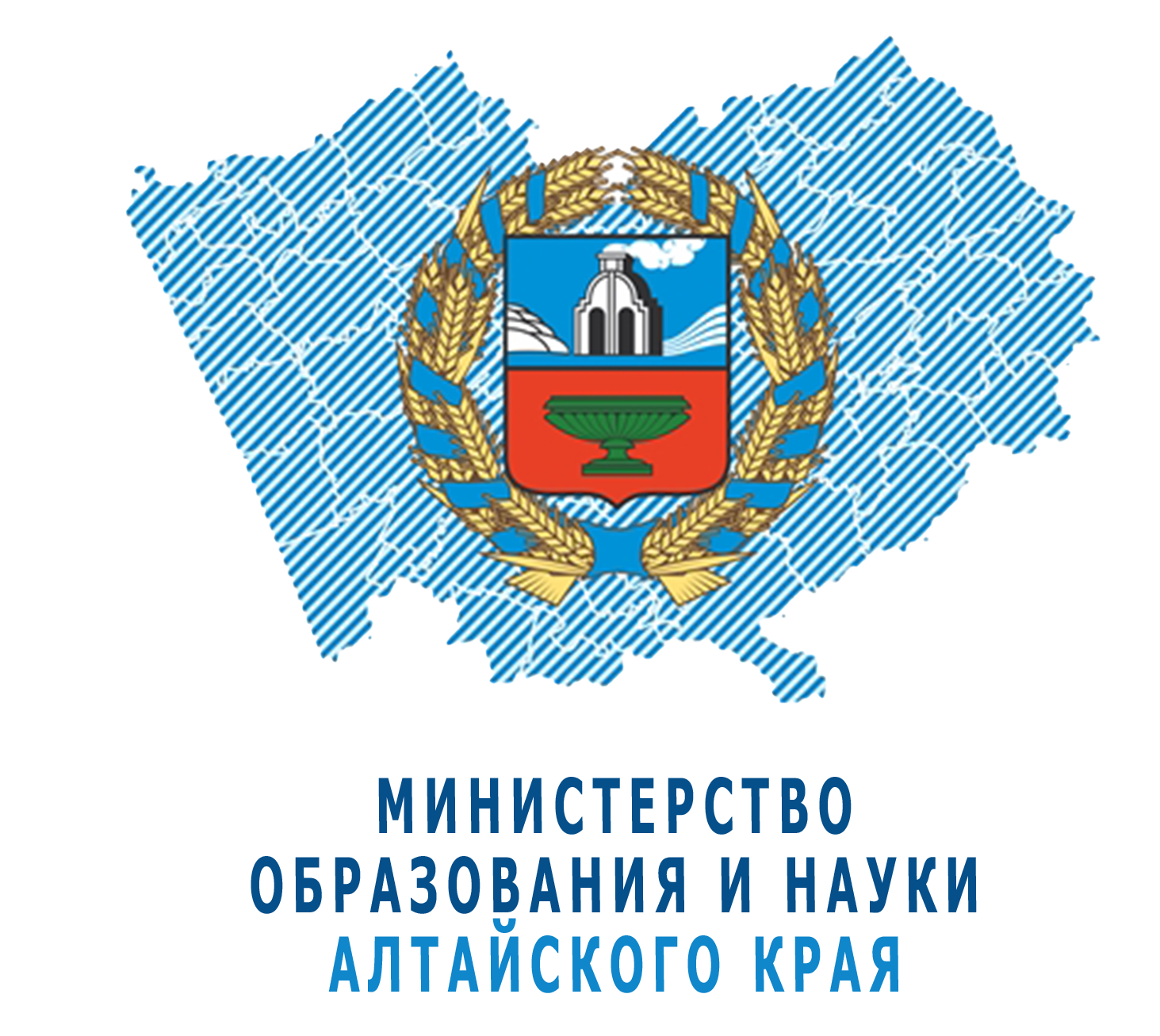 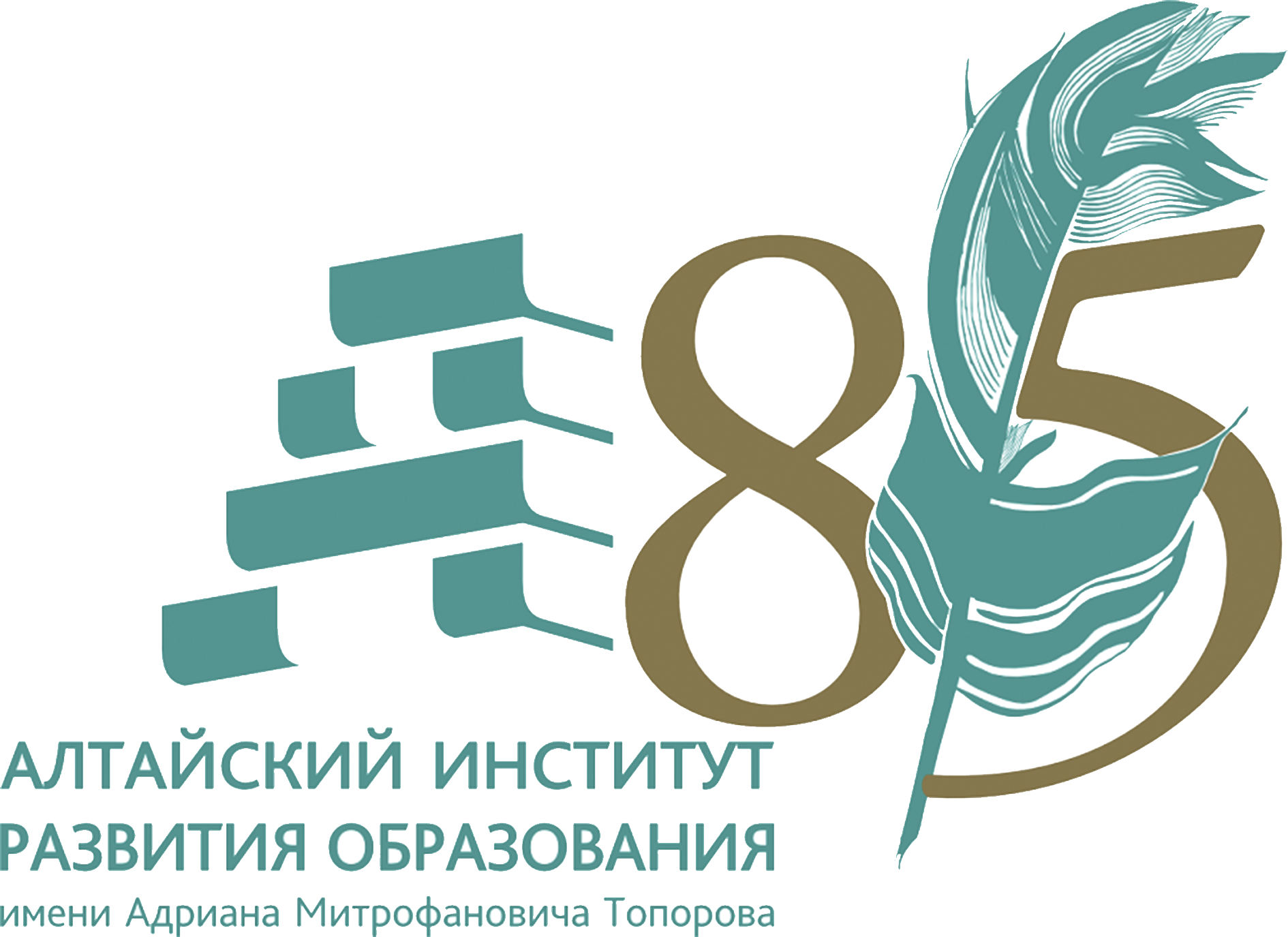 Результаты и перспективы регионального конкурса «Я реализую ФГОС»
Даниленко Елена Николаевна,
 доцент лаборатории по сопровождению деятельностных
практик КАУ ДПО «АИРО имени А.М. Топорова»,
учитель математики МБОУ «Хабарская СОШ №2»,
тренер-технолог деятельностных практик
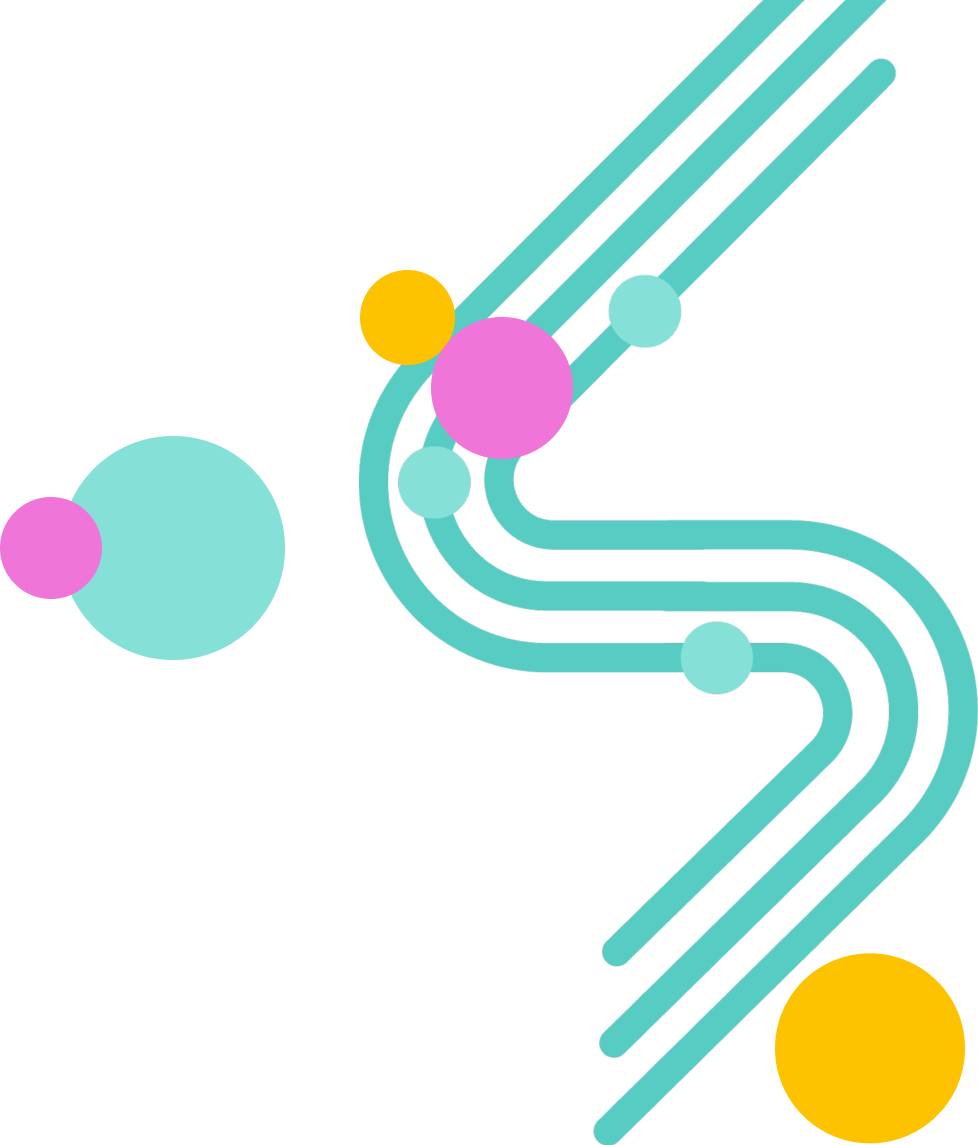 Участники:
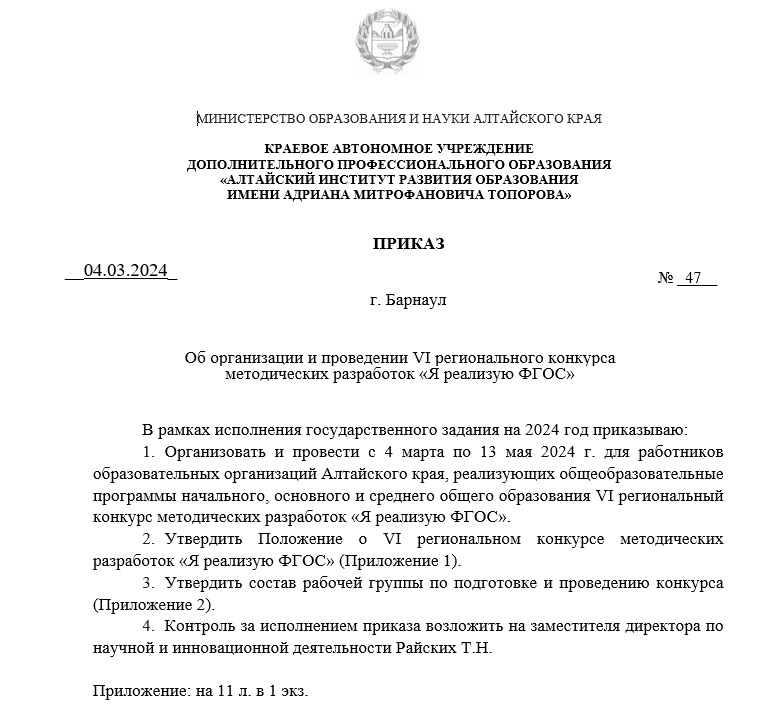 работники образовательных организаций Алтайского края, реализующие общеобразовательные программы начального, основного и среднего общего образования
Форма участия:
заочная
Сроки проведения:
март - май
2
Цели и задачи  конкурса:
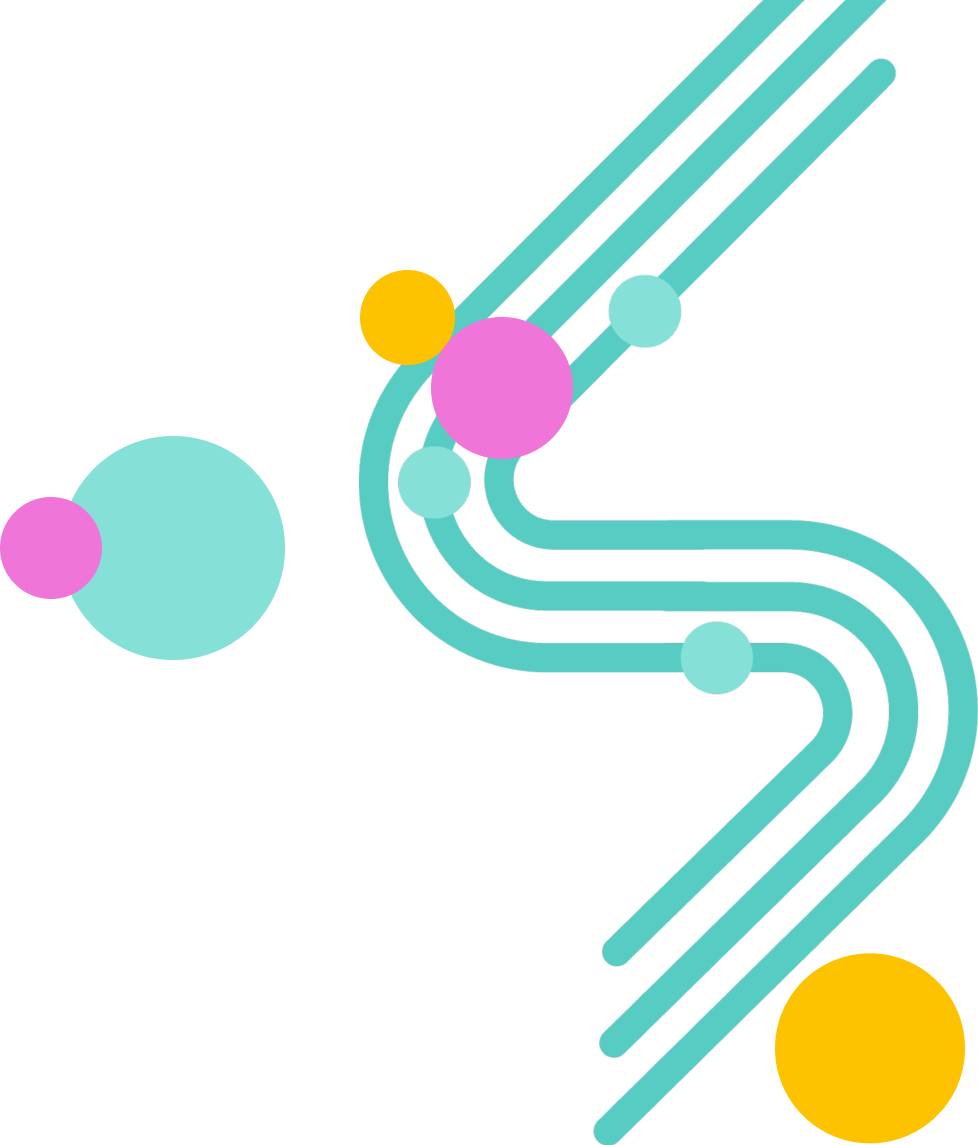 повышение профессиональных компетенций педагогов в соответствии с требованиями обновленных ФГОС
выявление и распространение продуктивного инновационного опыта в области реализации обновленных ФГОС
формирование открытого банка методических разработок, материалов, обеспечивающих достижение новых образовательных результатов
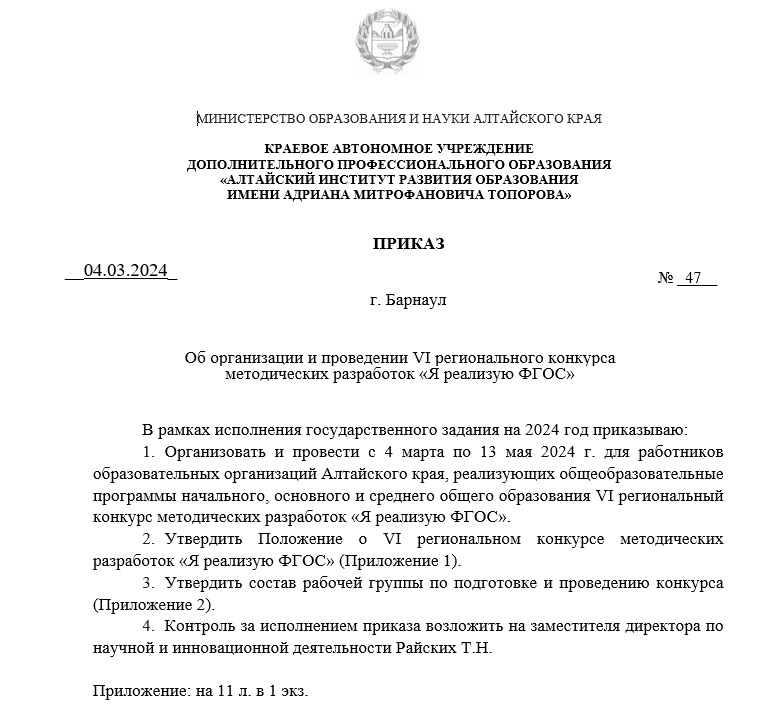 3
Номинации Регионального конкурса
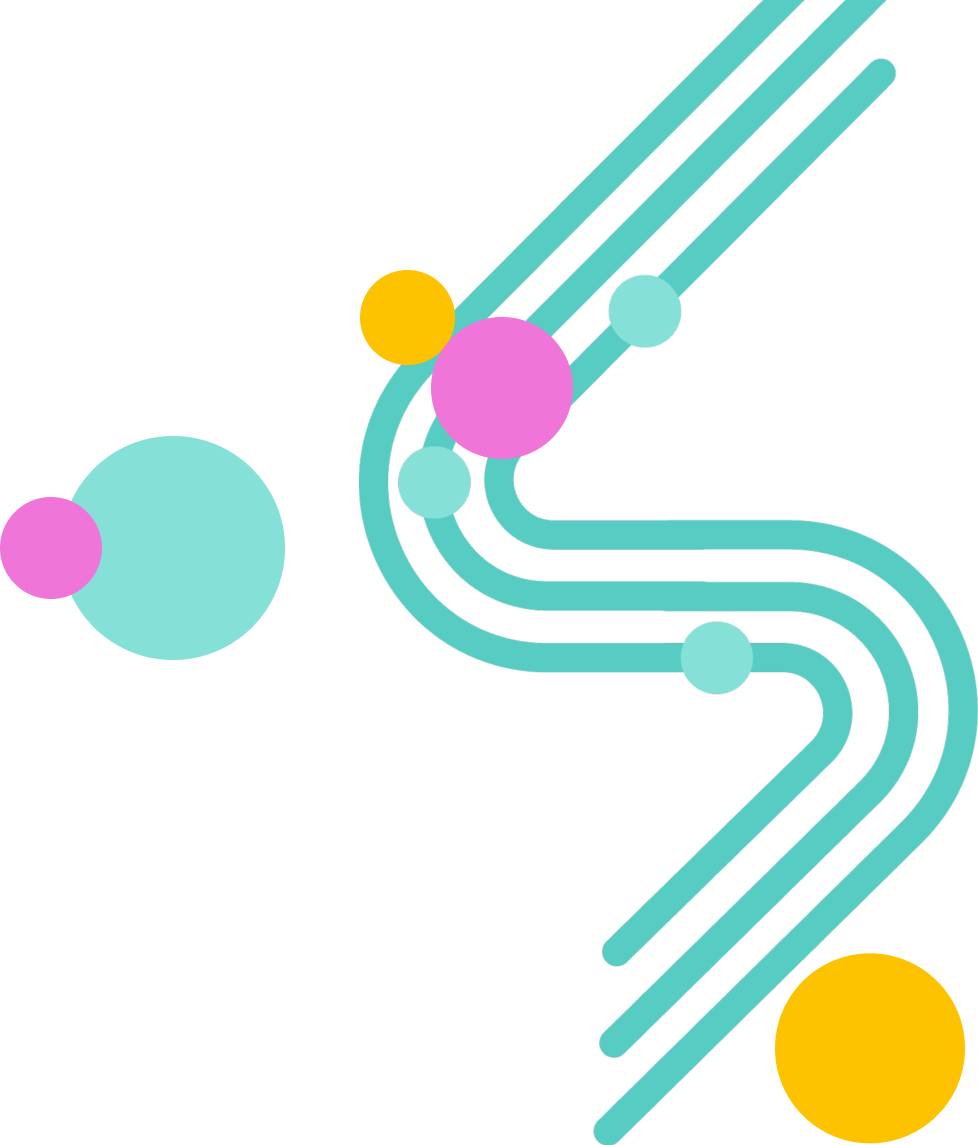 Средства и процедуры оценивания новых образовательных результатов, включая оценку функциональной грамотности
Видеозапись (урок, учебное занятие, образовательное событие)
Сценарий урока (учебного занятия)
Сценарий образовательного события
Сценарий методического мероприятия (семинара, мастер-класса и пр.), направленного на освоение новой педагогической компетенции
Описание опыта реализации ФГОС, ФООП на одном из уровней школьного образования
Представление опыта формирования функциональной грамотности
4
Порядок проведения Конкурса
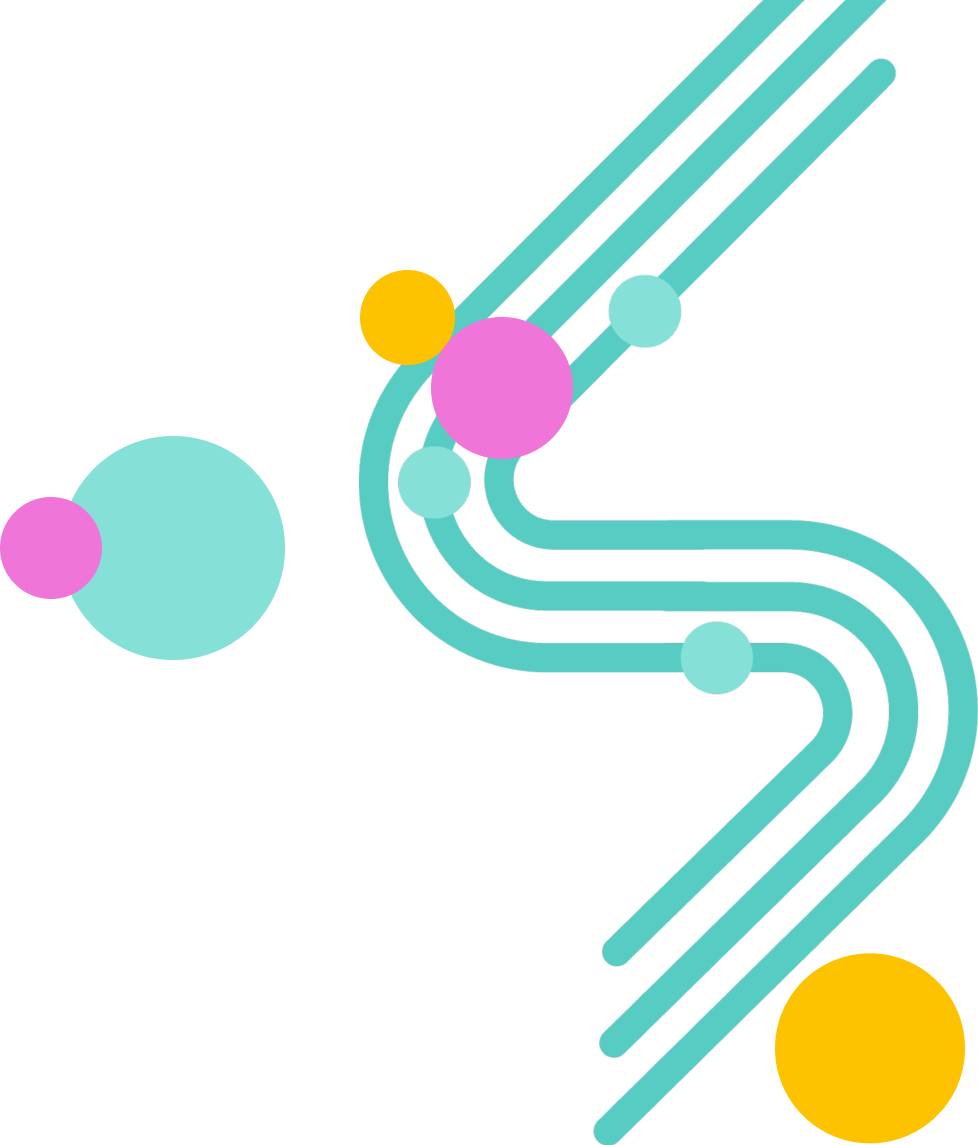 Март – первая половина апреля  
- электронная регистрация (веб-анкета)
- отправка конкурсных материалов в соответствии с требованиями на электронный адрес: yfgos@yandex.ru
Вторая половина апреля – первая половина мая
- проверка работ на антиплагиат
- оценивание представленных на Конкурс разработок членами экспертного жюри:
победитель - не менее 75% от максимального возможного числа баллов,
призёры -  не менее 50% от максимального возможного числа баллов в номинации 
15 мая
подведение итогов, анализ конкурсных материалов
Вторая половина мая 
- рассылка участникам Конкурса дипломов, сертификатов
5
Требования к материалам Конкурса
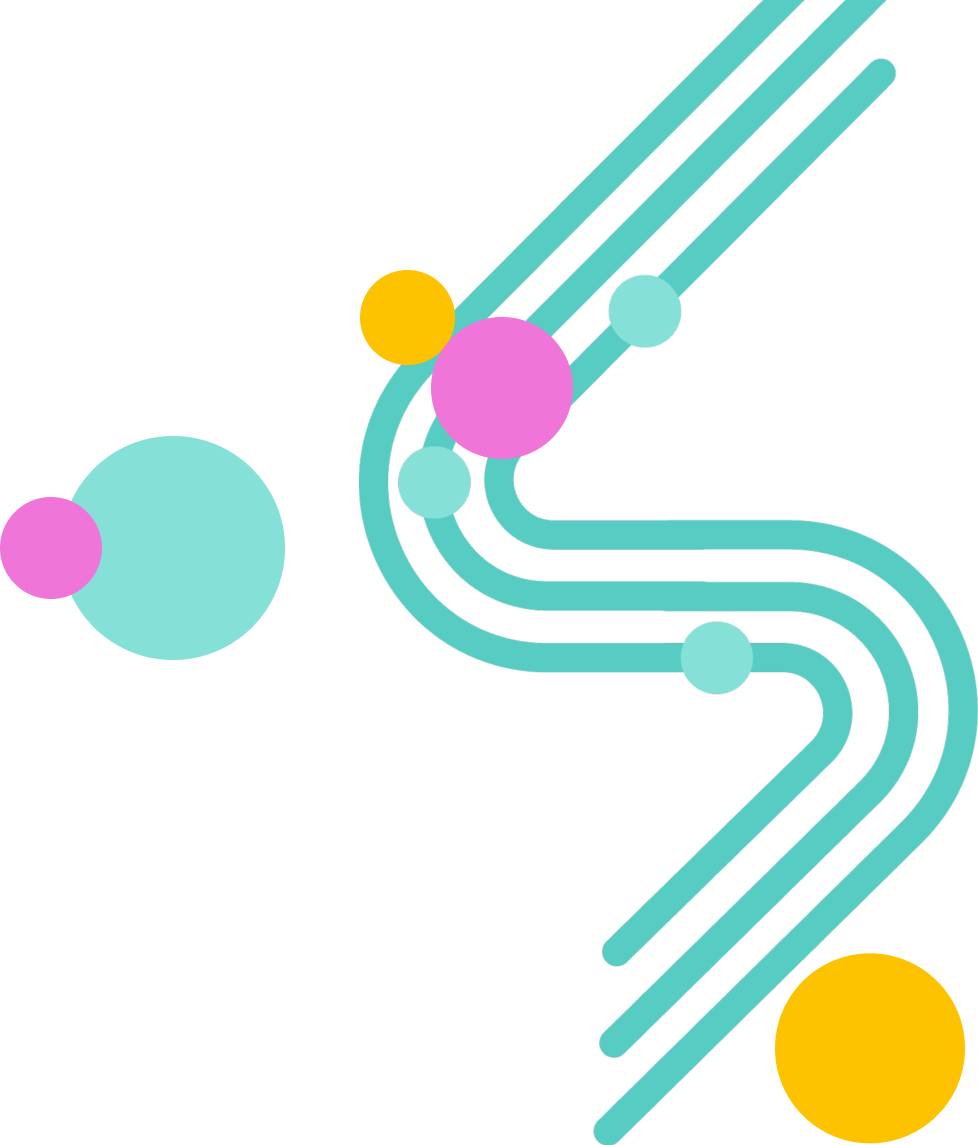 Допустимая норма заимствования из источников информации составляет не более 40%. Для проверки уникальности текста авторам материалов рекомендуется использовать ресурс https://antiplagiat.ru  
Материал по любой номинации должен содержать заявку (word, отдельный файл)
Требования к материалам конкурса по номинациям
Предмет оценивания/рассмотрения
Требования к материалам
Основные критерии оценивания
6
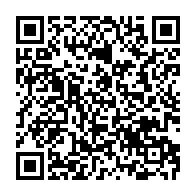 Информация о конкурсе
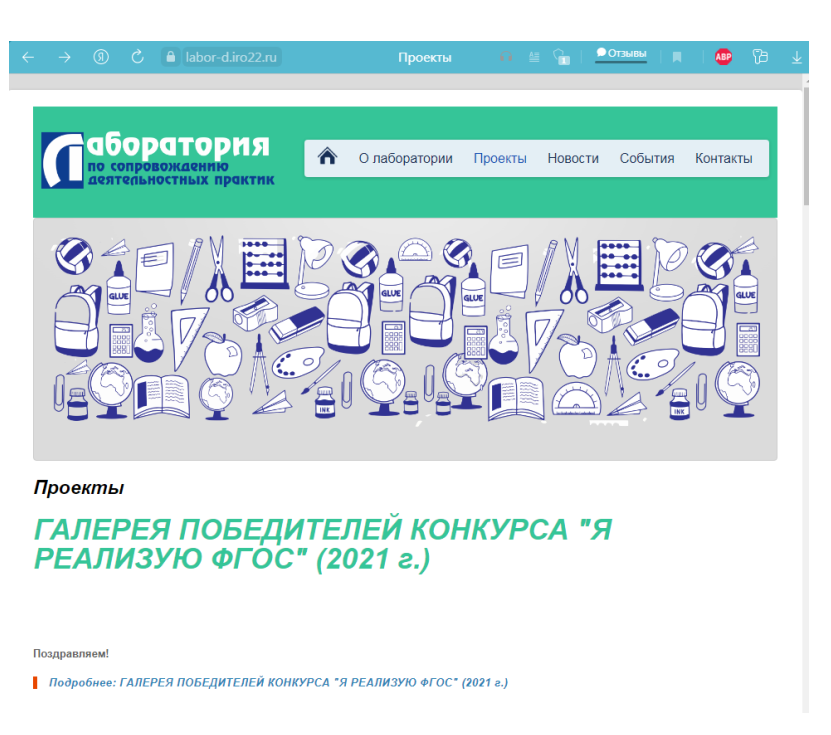 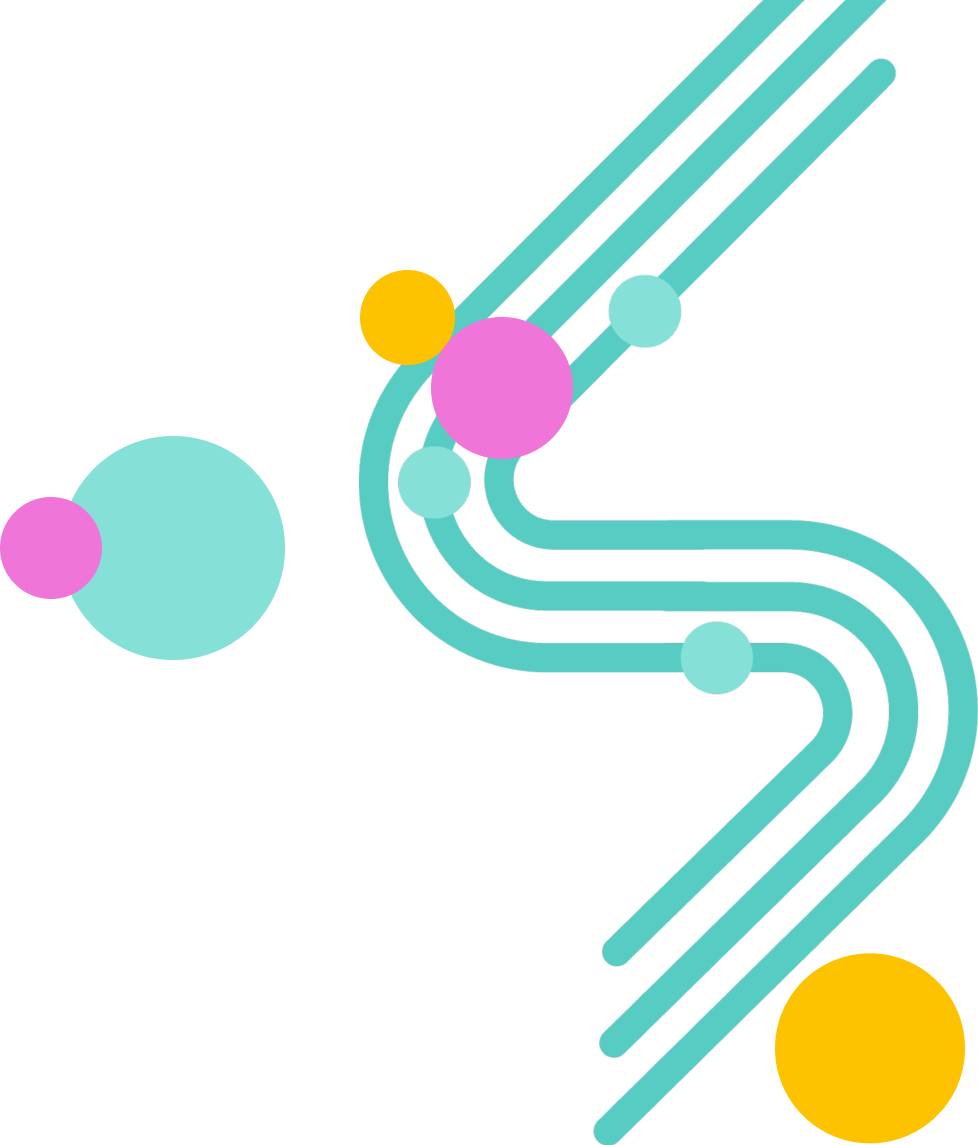 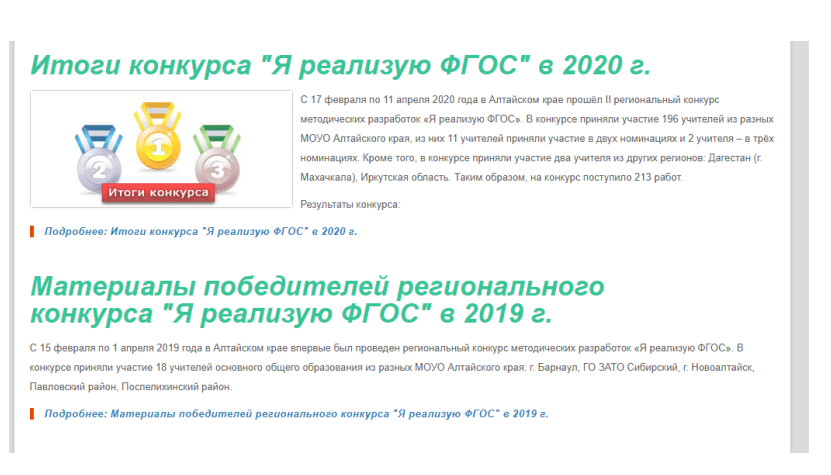 https://labor-d.iro22.ru/index.php/novosti/186-podvedeny-itogi-konkursa-ya-realizuyu-fgos-v-2024-godu
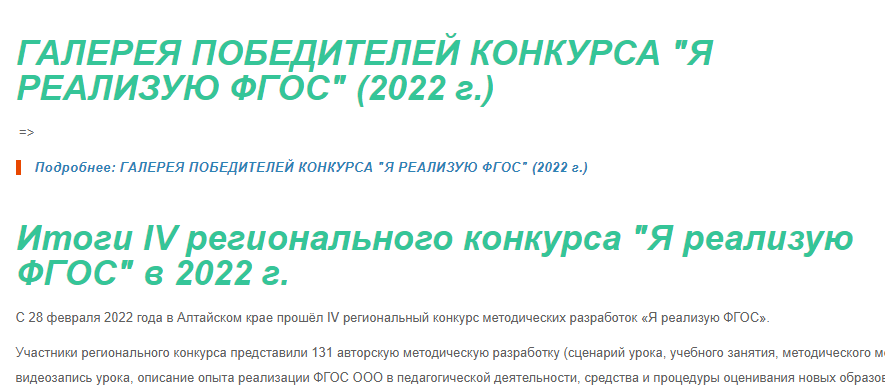 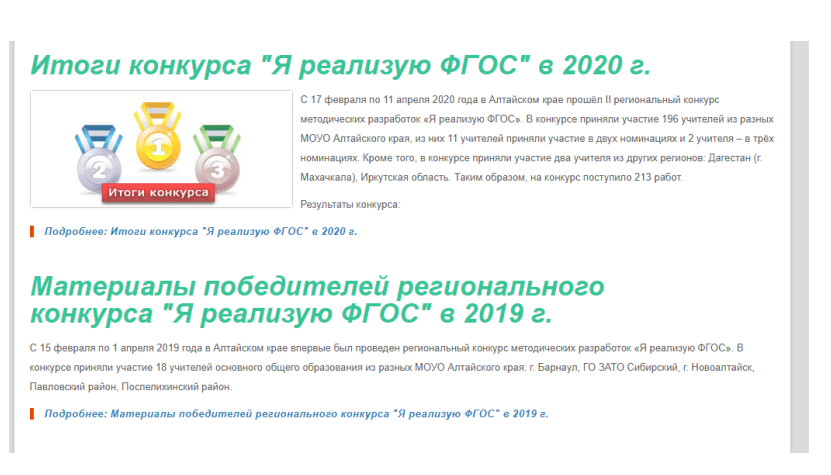 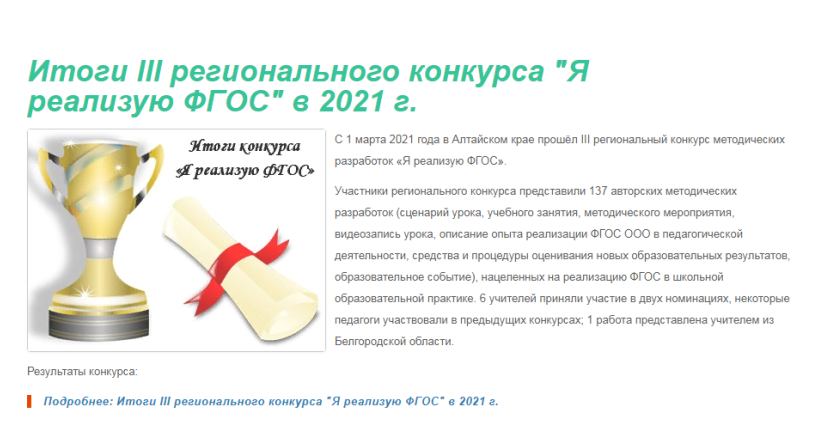 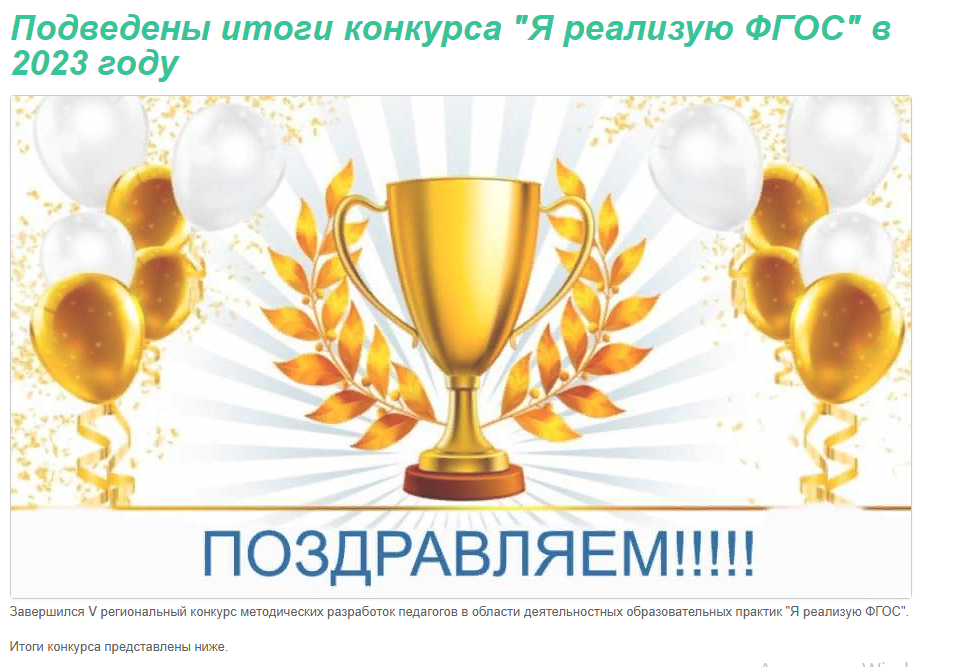 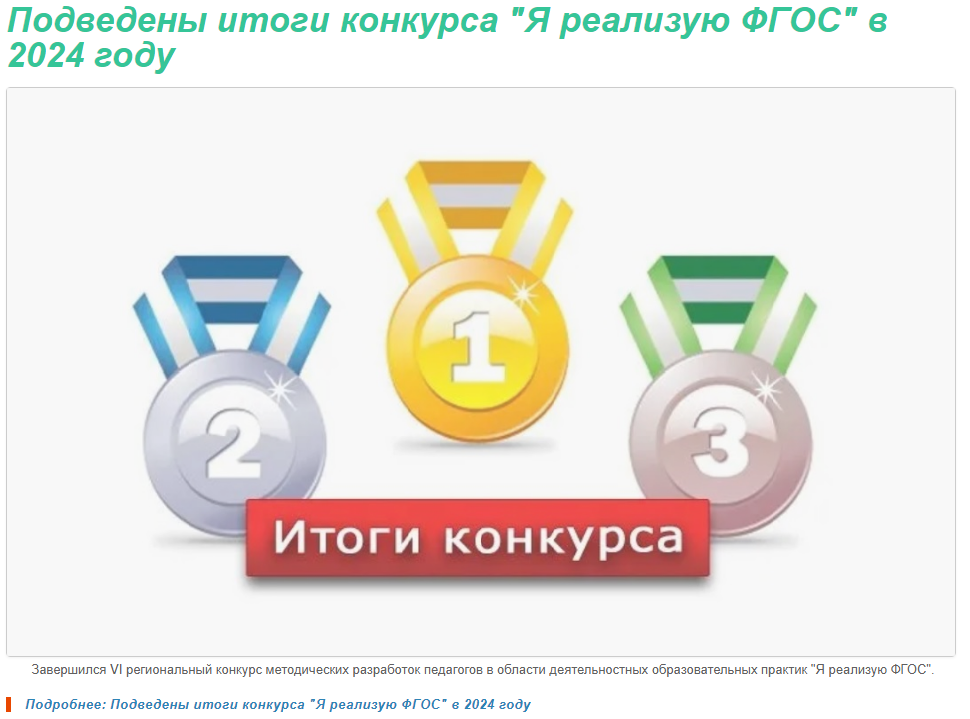 8
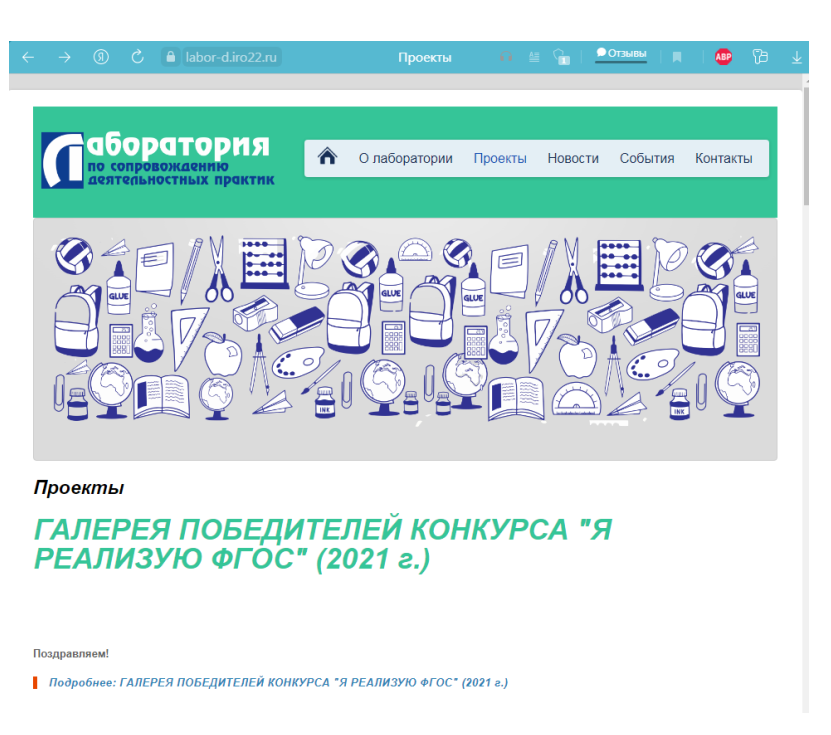 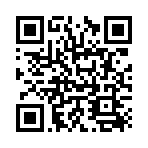 Информация о конкурсе
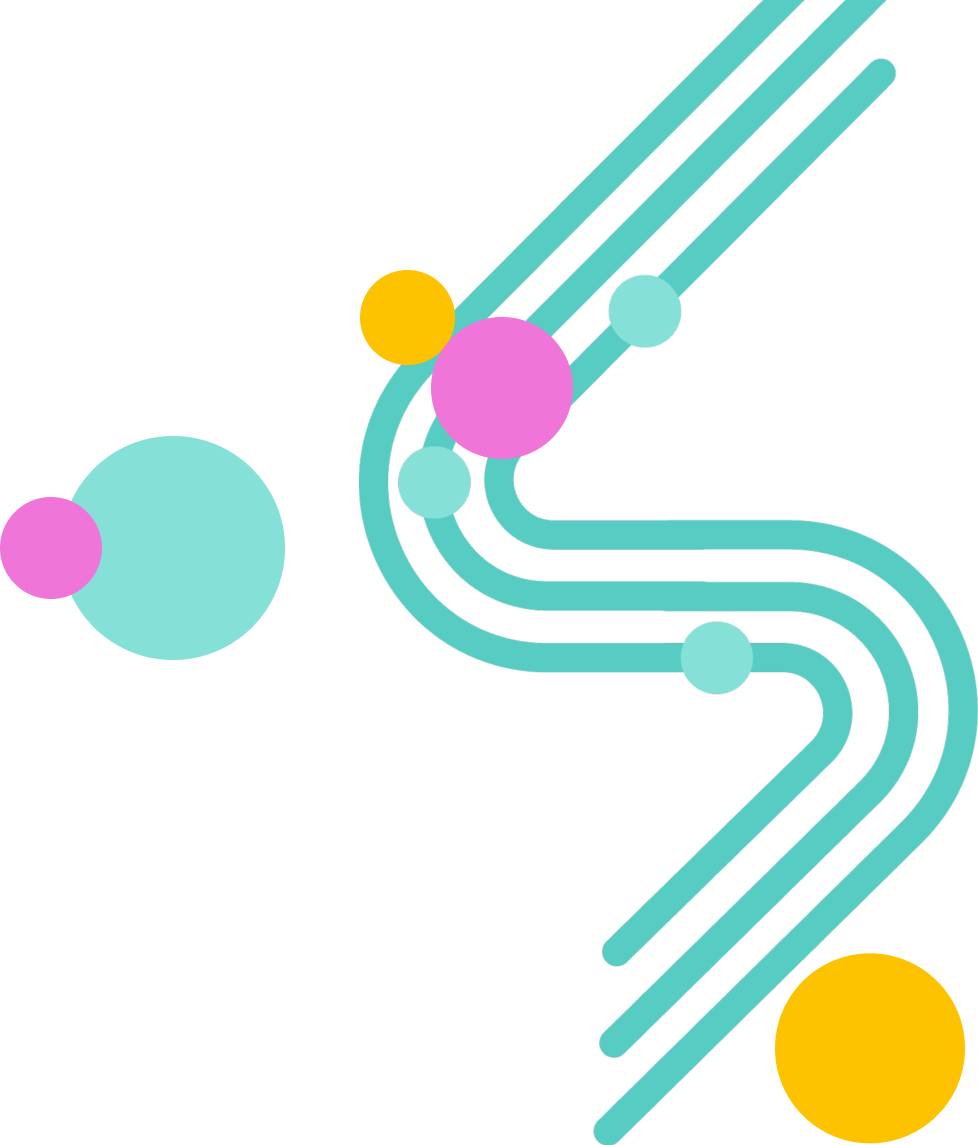 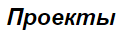 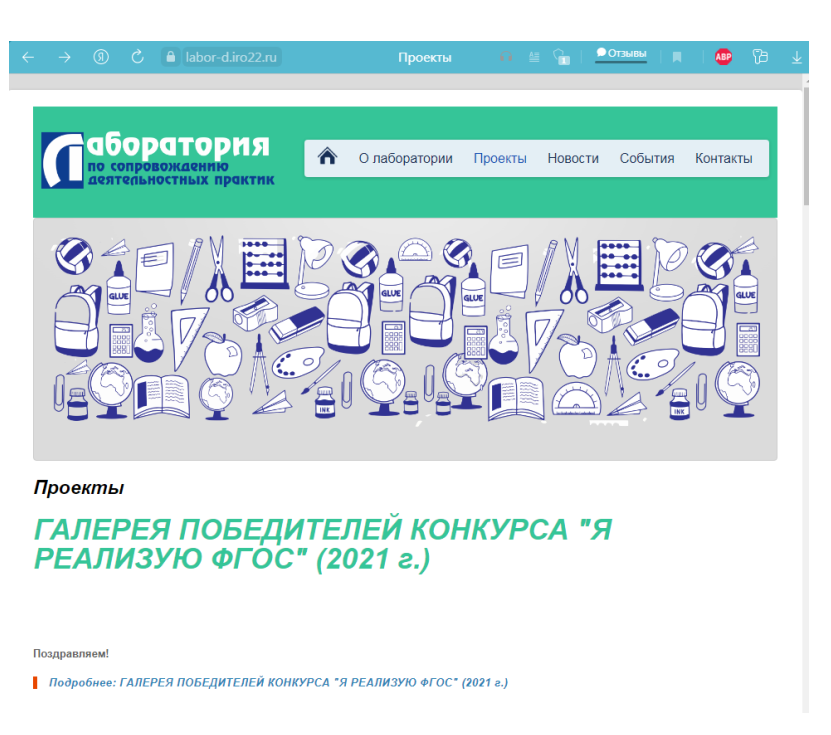 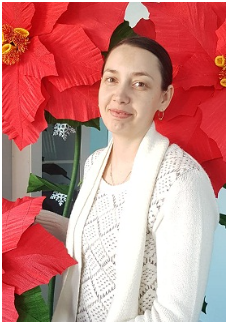 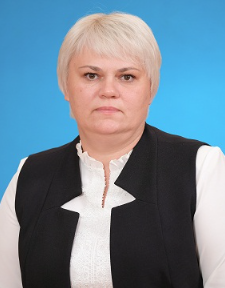 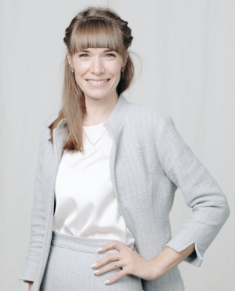 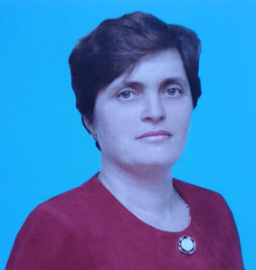 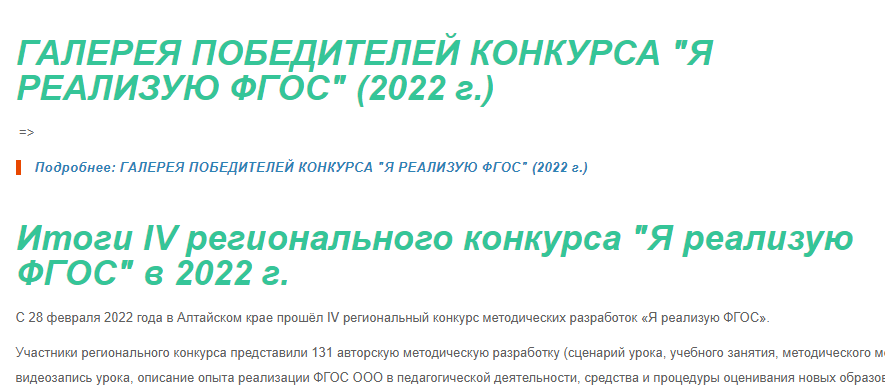 Вдовина Наталья Сергеевна
Песчанская Людмила Николаевна
Казанцева Любовь Сергеевна
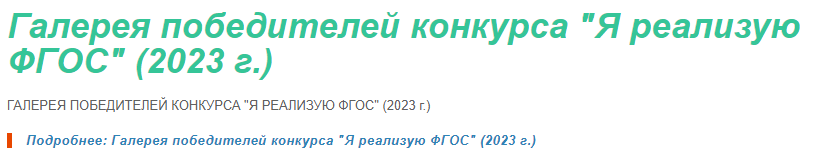 Шараева Елена Михайловна
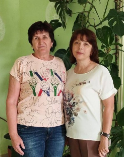 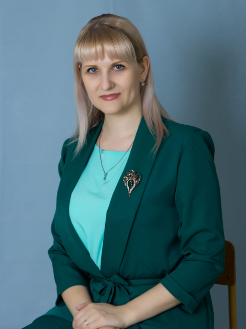 Мазаева 
Людмила Николаевна
Попова 
Елена Ильинична
Дресвянкина Алина Александровна
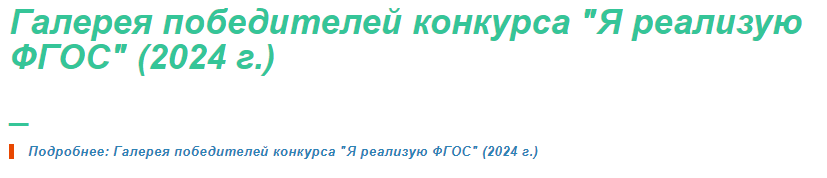 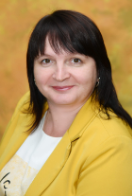 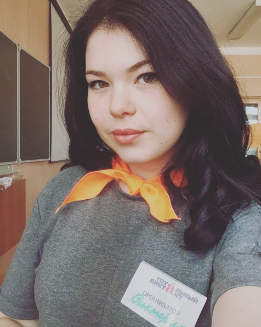 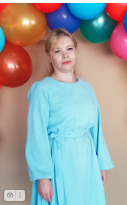 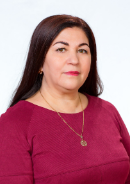 Юданова Виктория Вячеславовна
Холодкова Евгения Викторовна
Коновалова Светлана 
Борисовна
Краснова
 Антонина Александровна
9
https://labor-d.iro22.ru/index.php/proekty
География участников Конкурса
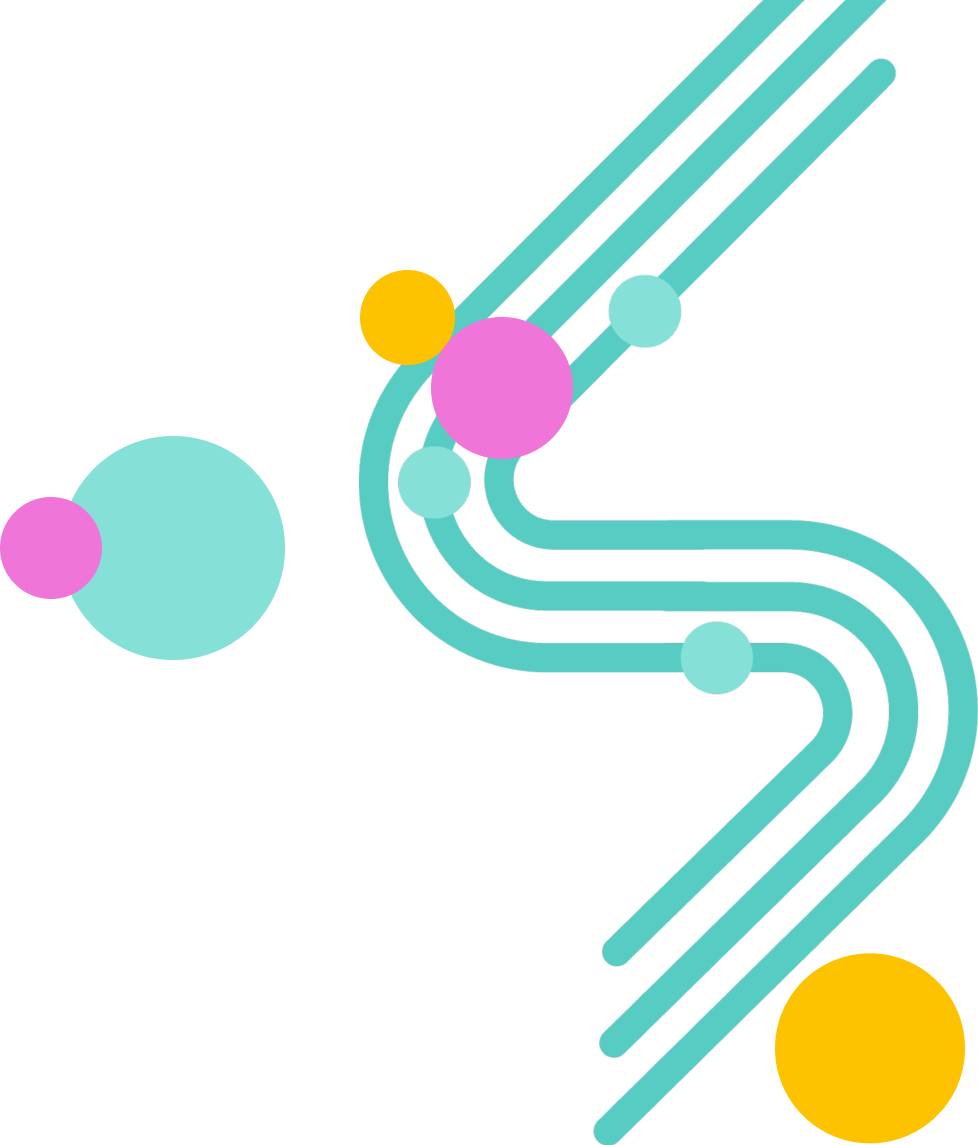 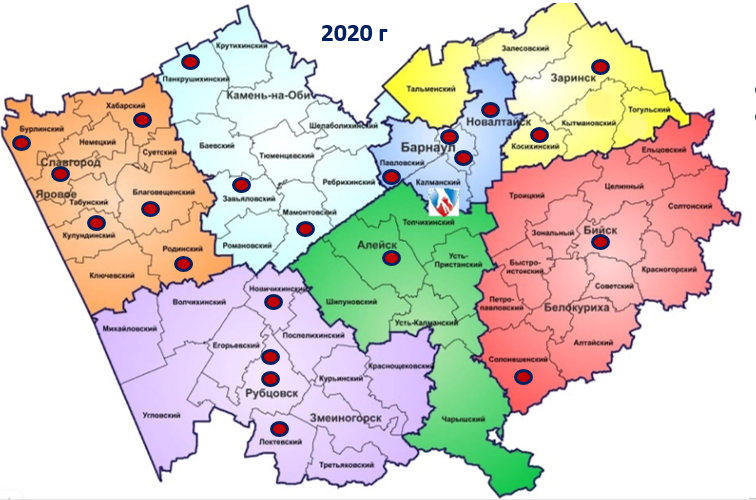 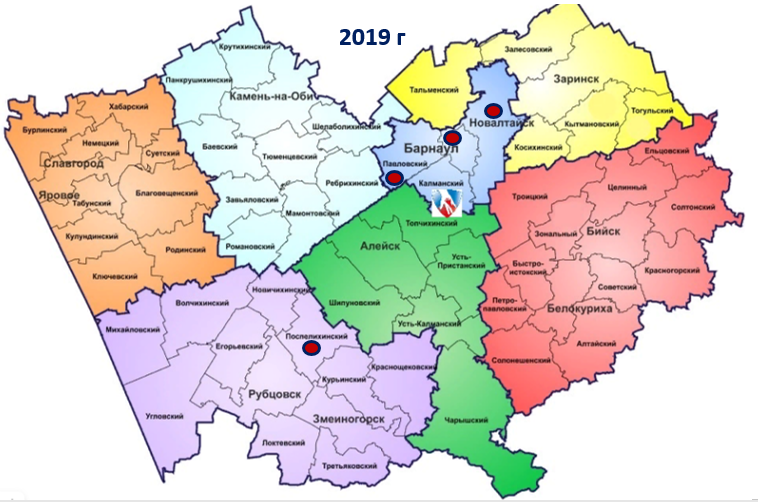 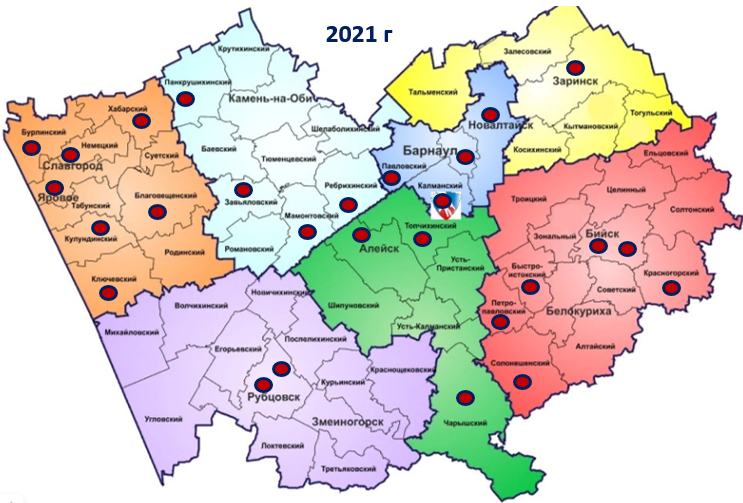 Республика Дагестан
Иркутская область
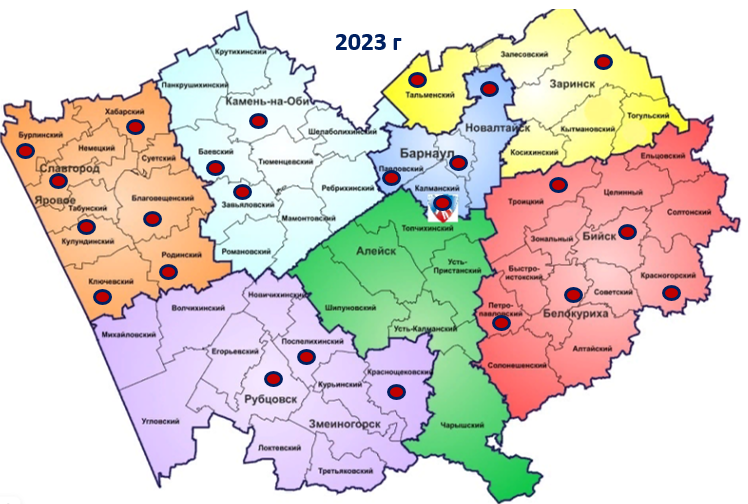 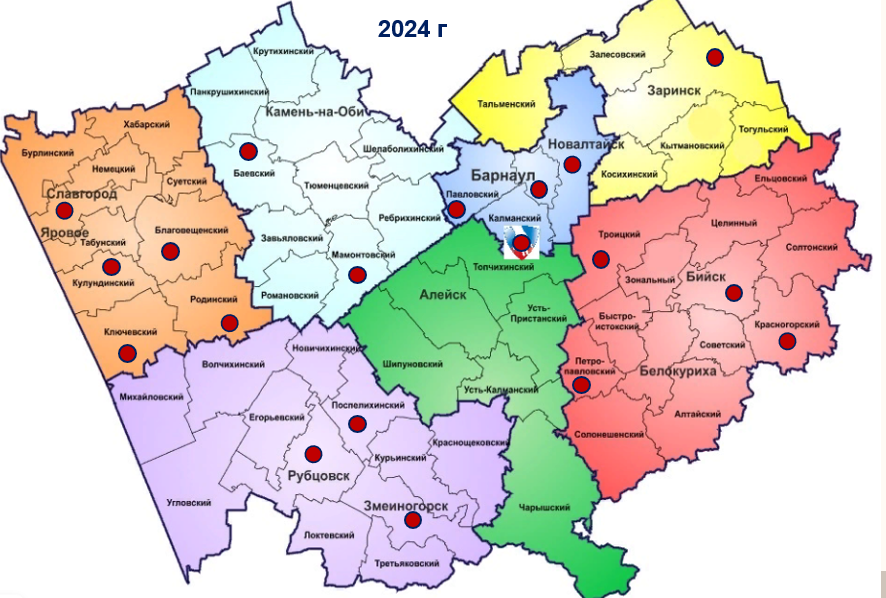 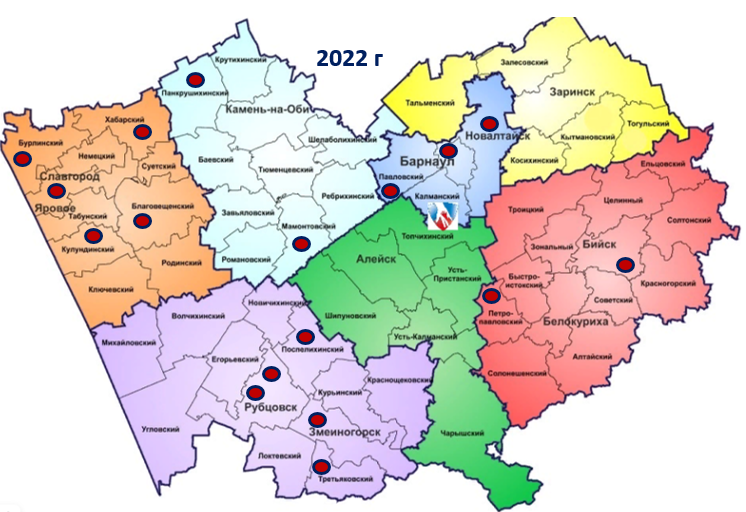 10
Статистические данные Конкурса
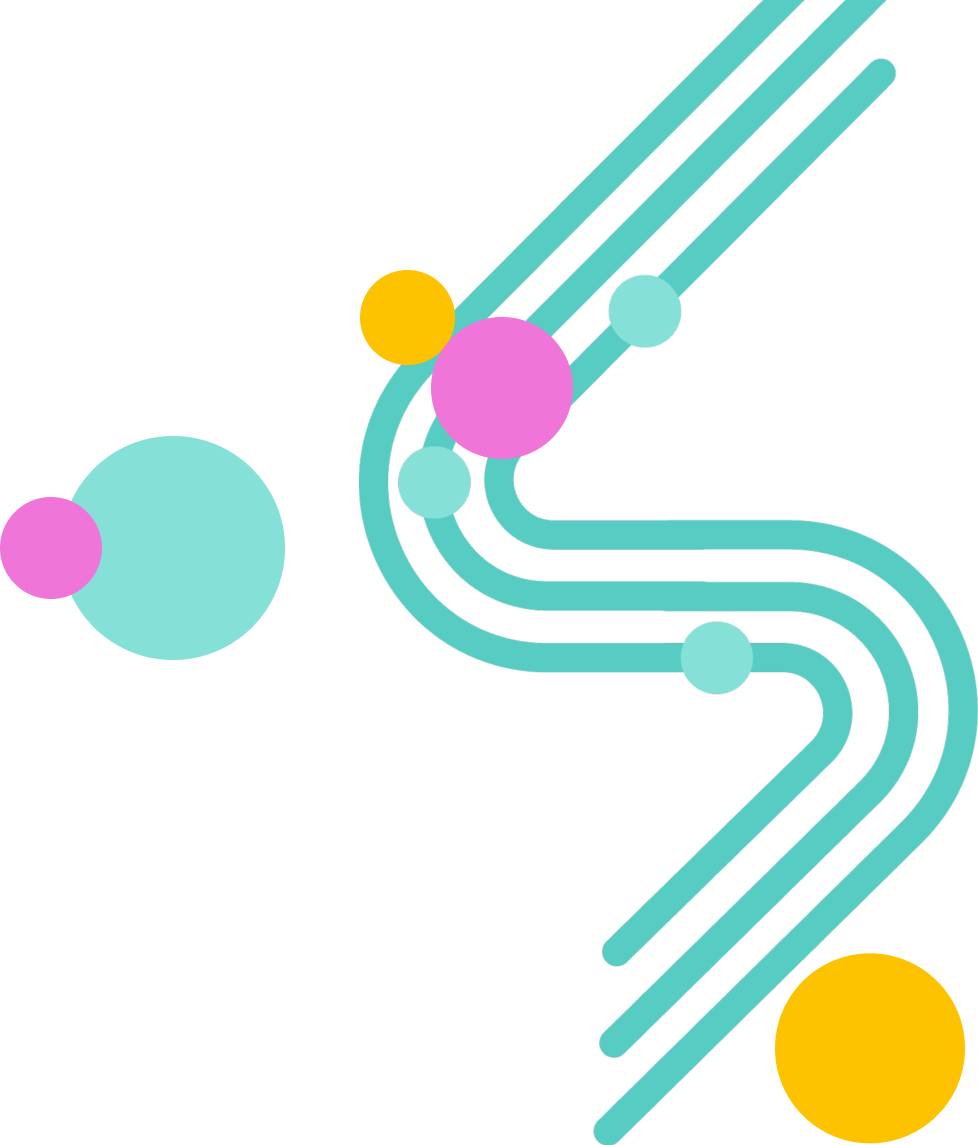 11
Статистические данные Конкурса
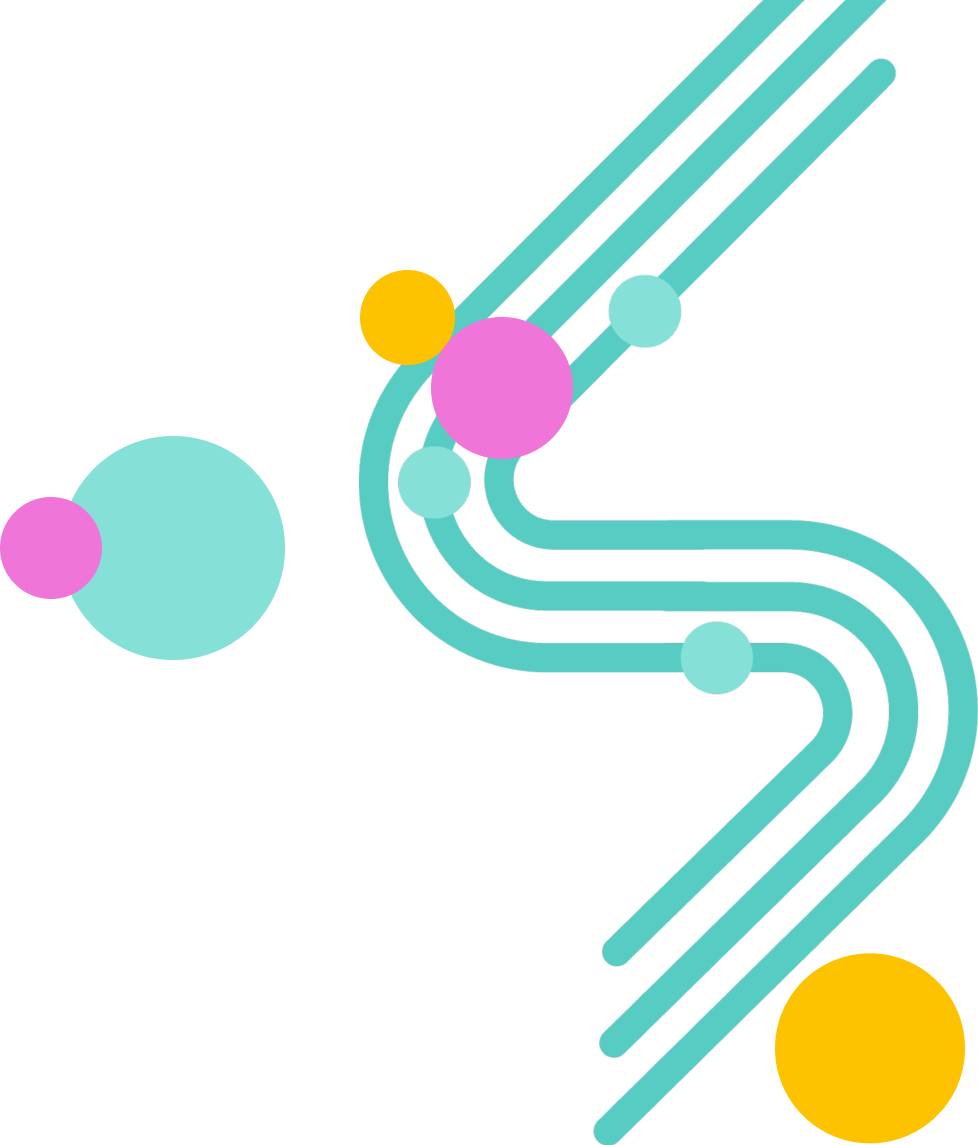 Опыт формирования ФГ
Средства и процедуры оценивания НОР
Видеозапись урока
Сценарий метод. мероп-я
Опыт реализации ФГОС
Сценарий урока
Сценарий ОС
12
Статистические данные Конкурса
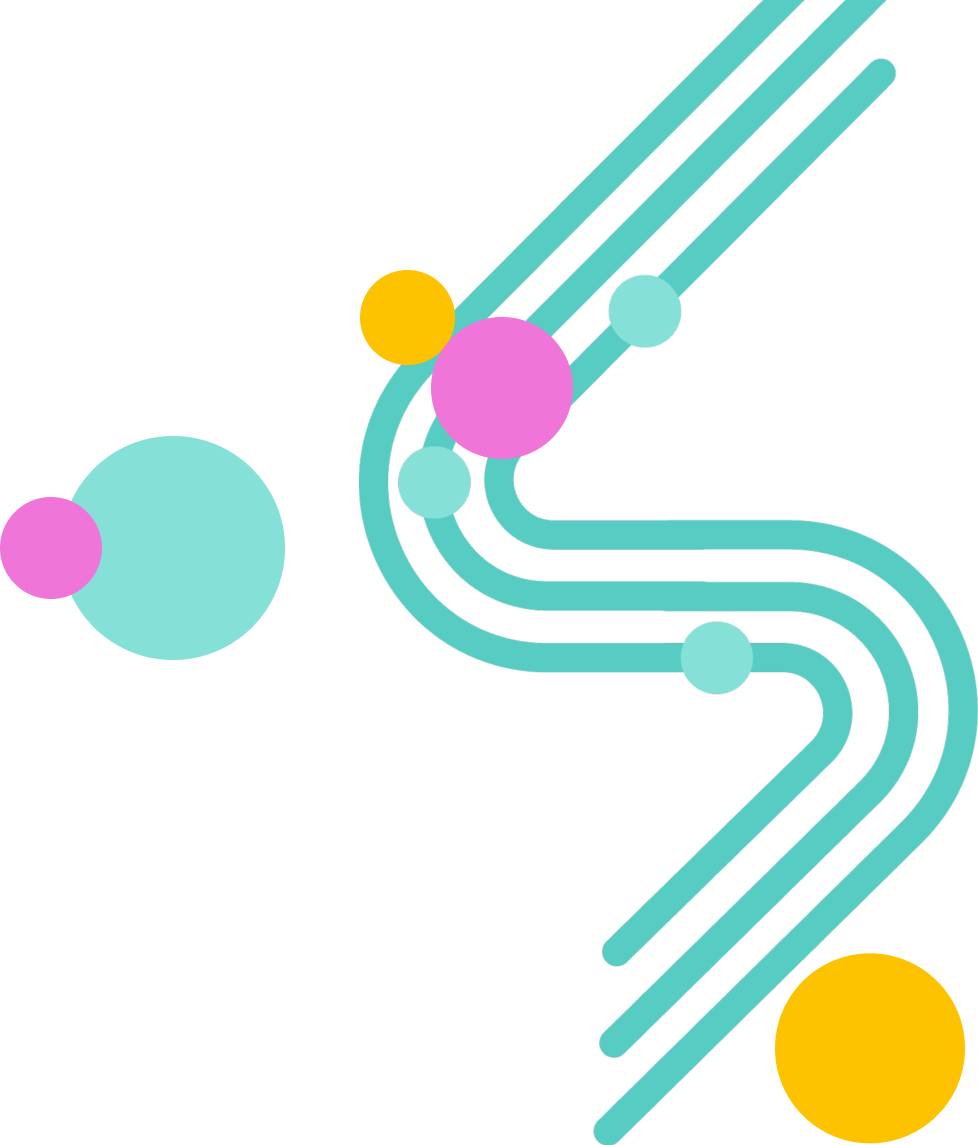 Доля количества работ участников конкурса «Я реализую ФГОС» в 2024 году (по номинациям, в %)
Распределение количества работ участников конкурса
«Я реализую ФГОС» в 2024 году
13
Экспертное жюри
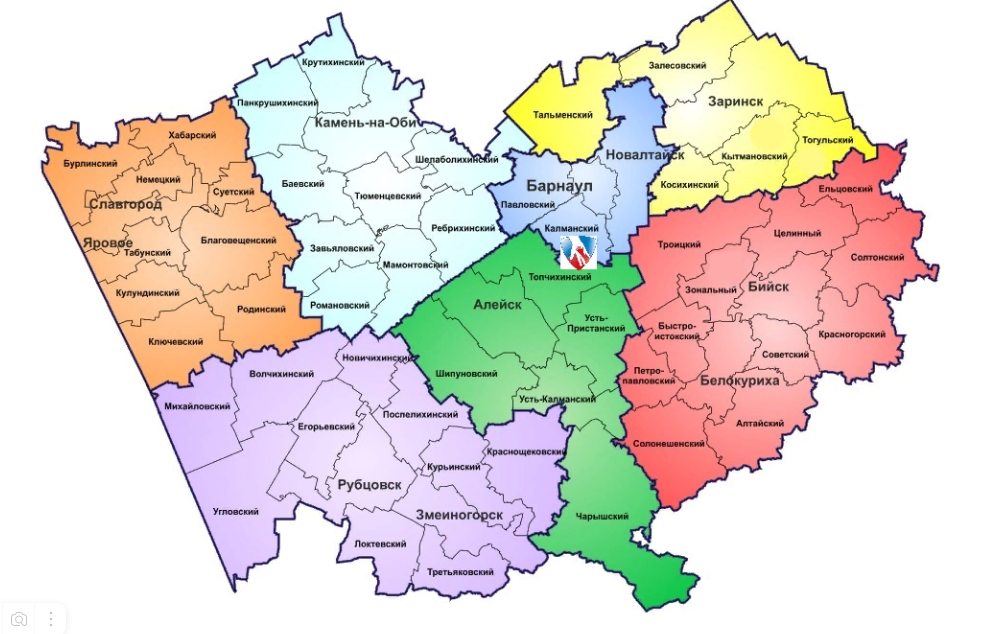 14
[Speaker Notes: ЭКСПЕРТЫ ИЗ КАКИХ ОКРУГОВ, ШКОЛ БЫЛИ?СКАЗАТЬ, ЧТО БЫЛИ ОПЫТНЫЕ ЛЮДИ, В Т.Ч. БЫВШИЕ КОНКУРСАНТЫ, ТТКАЖДУЮ РАБОТУ ПРОВЕРЯЛИ 2 ЭКСПЕРТА И ЕСЛИ БОЛЕЕ 5 БАЛЛОВ РАЗНИЦА, ТО ПРИВЛЕКАЛИ 3-го ЭКСПЕРТА]
Экспертные листы
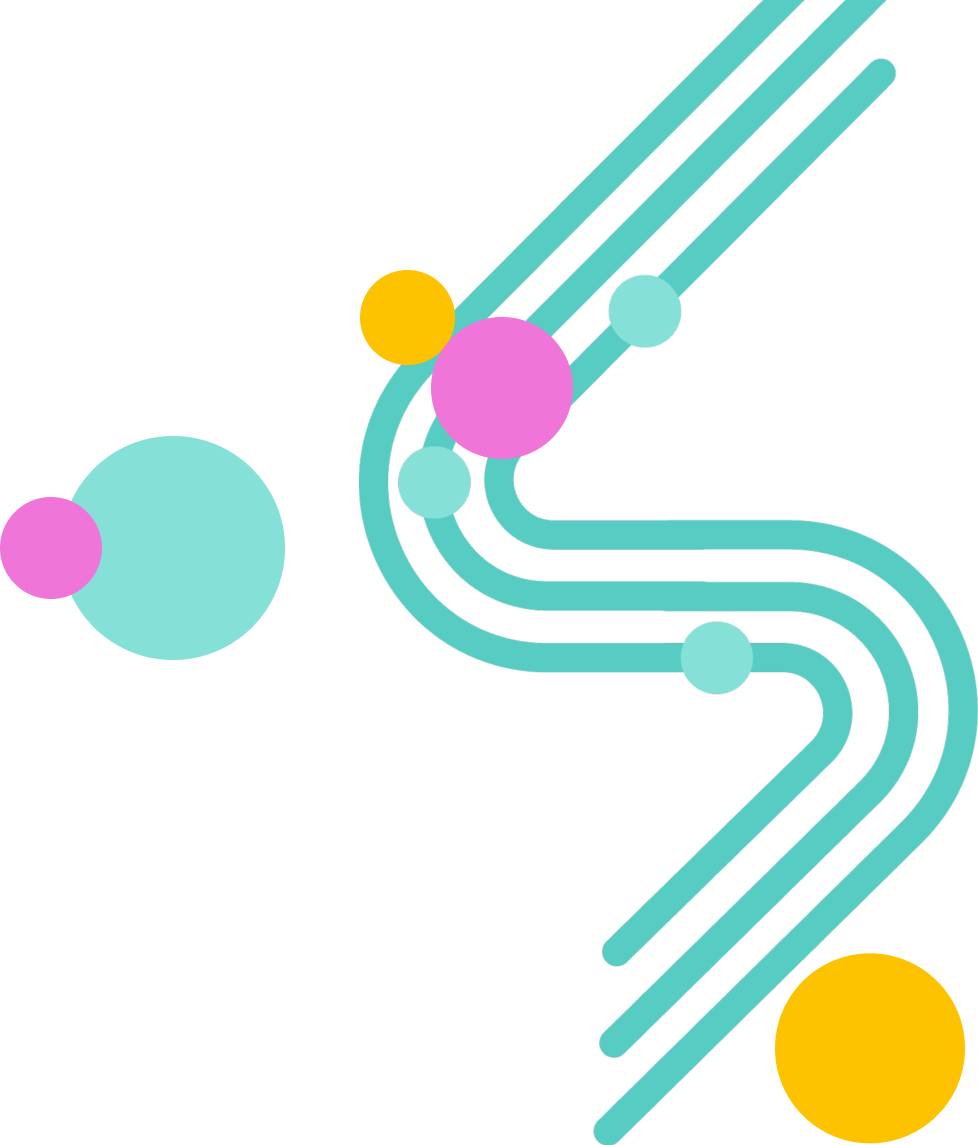 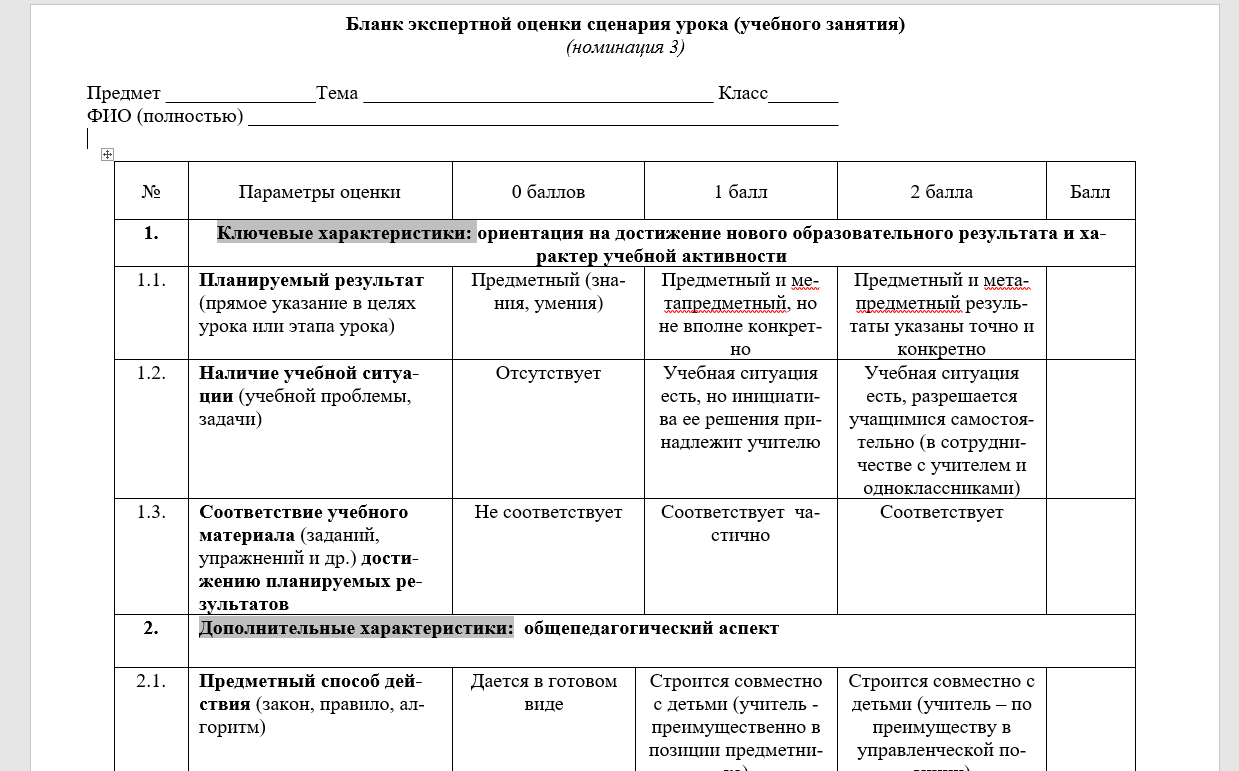 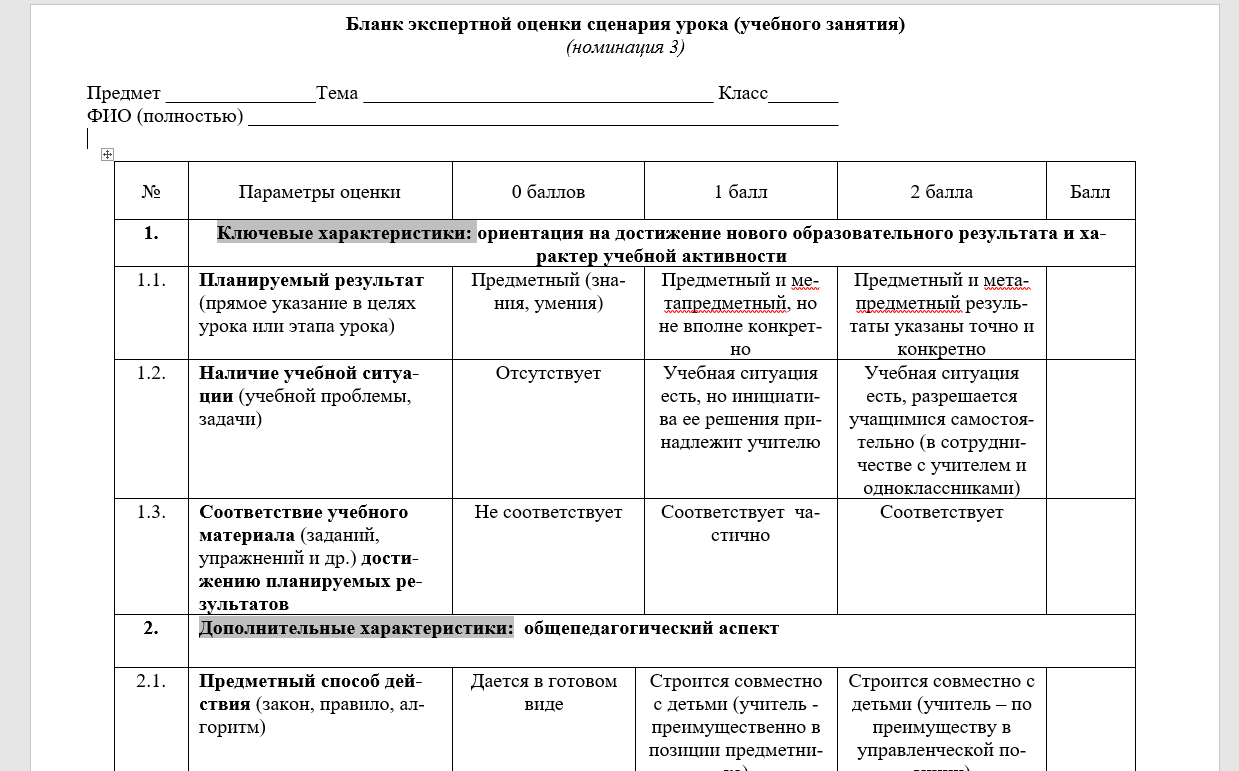 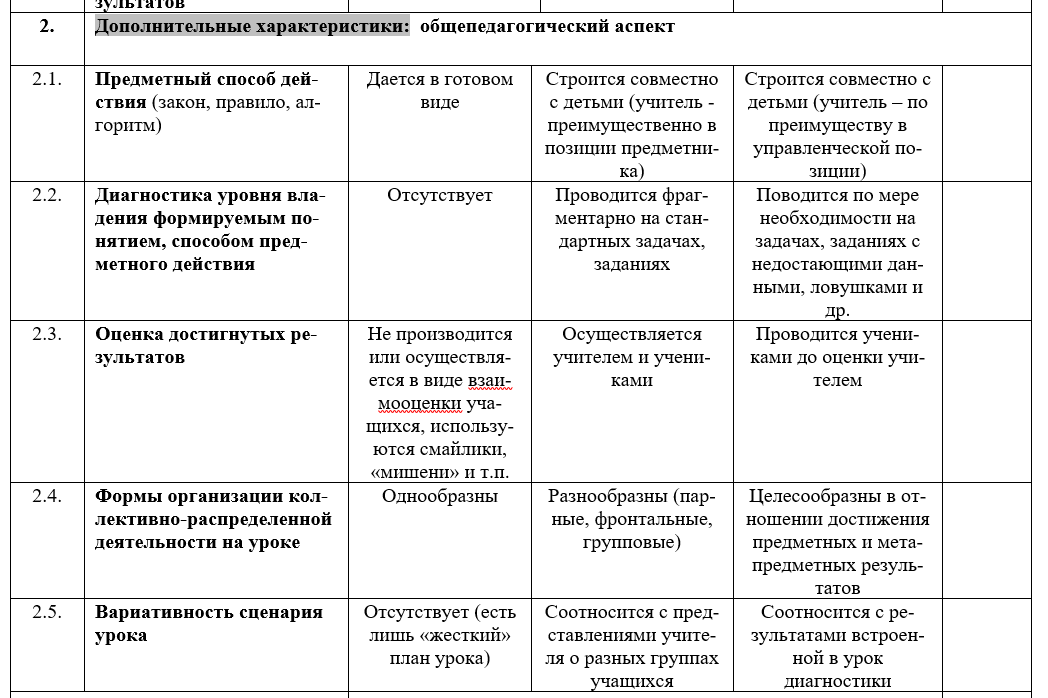 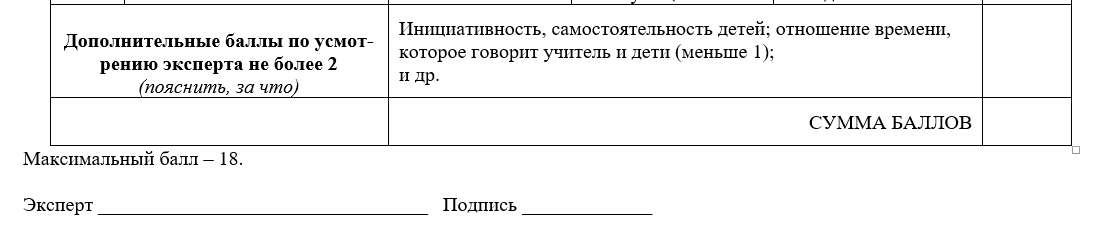 16
Анализ материалов Конкурса
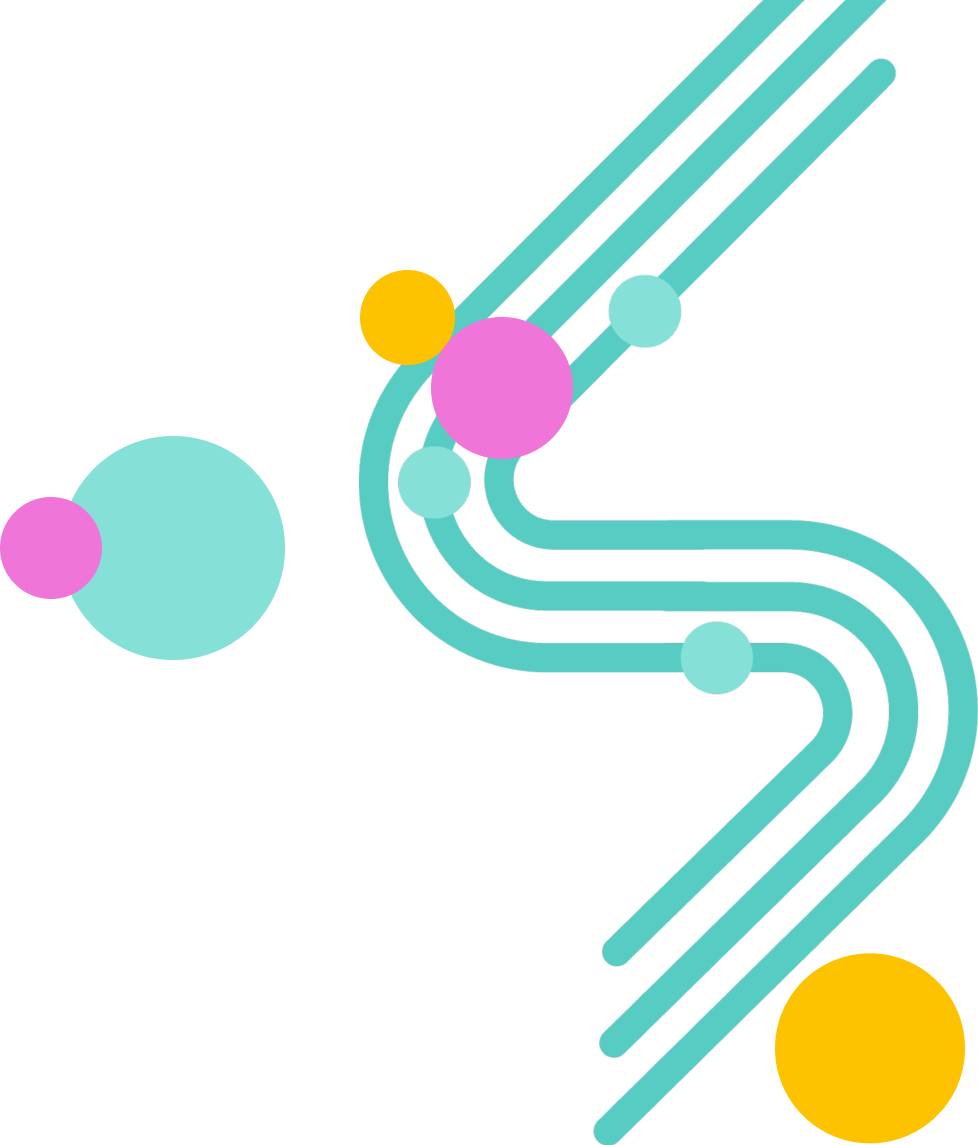 Опыт формирования ФГ
Видеозапись урока
Сценарий метод. мероп-я
Опыт реализации ФГОС
Сценарий урока
Сценарий ОС
Количественные характеристики номинаций конкурса «Я реализую ФГОС» в 2024 г. (в баллах)
19
Анализ материалов Конкурса
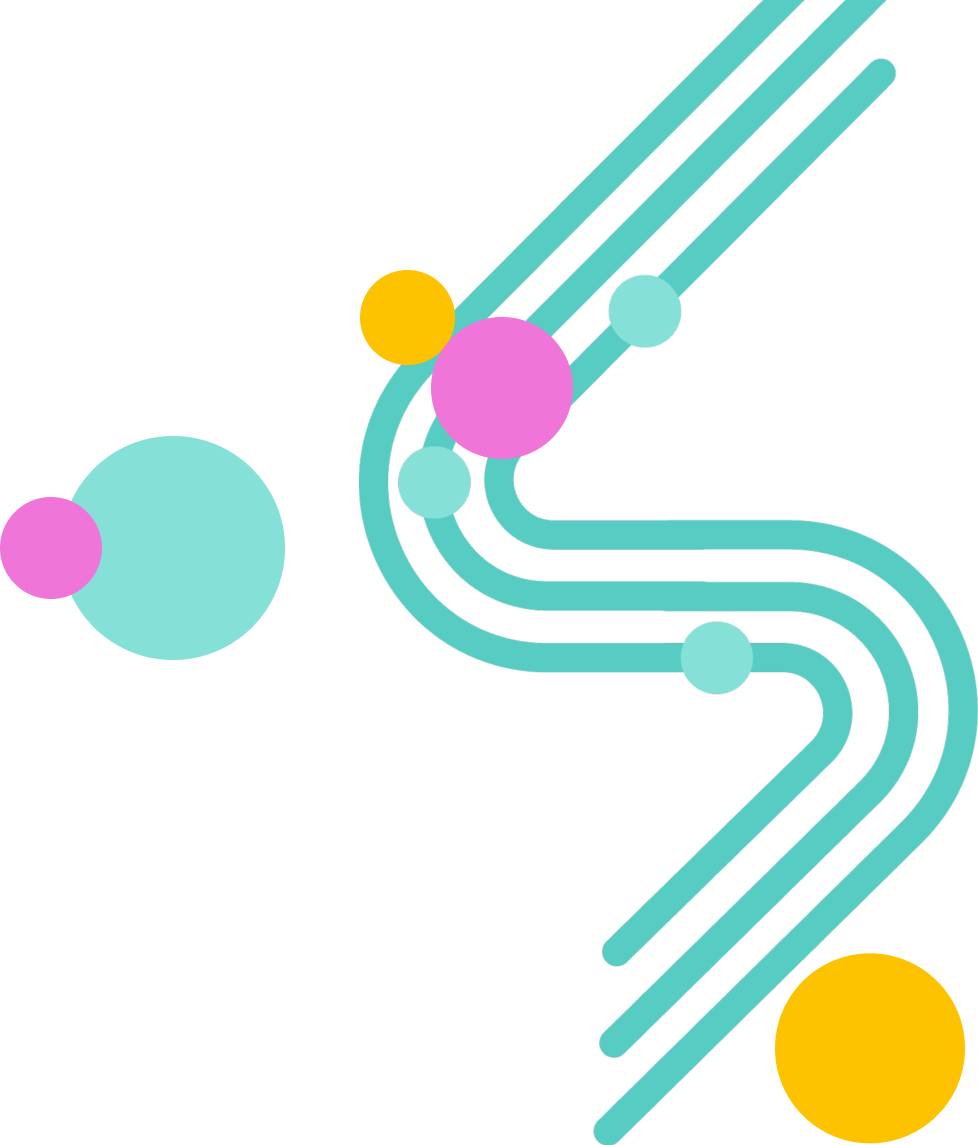 20
Анонс
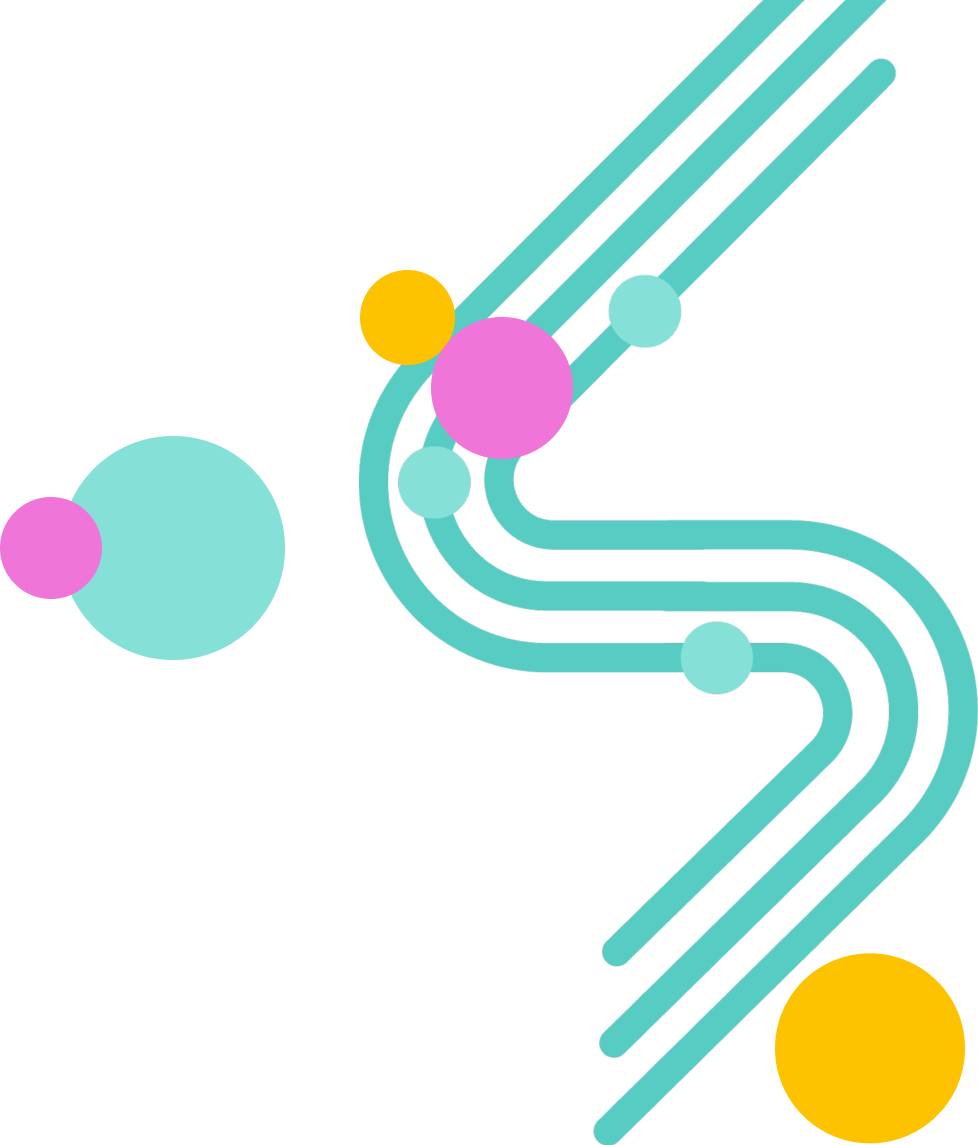 Региональный конкурс «Я реализую ФГОС, ФООП» - 2025
Время проведения: март- май.

Положение о конкурсе (с учетом анализа организации и результатов прошлого года).

Обновления!
20
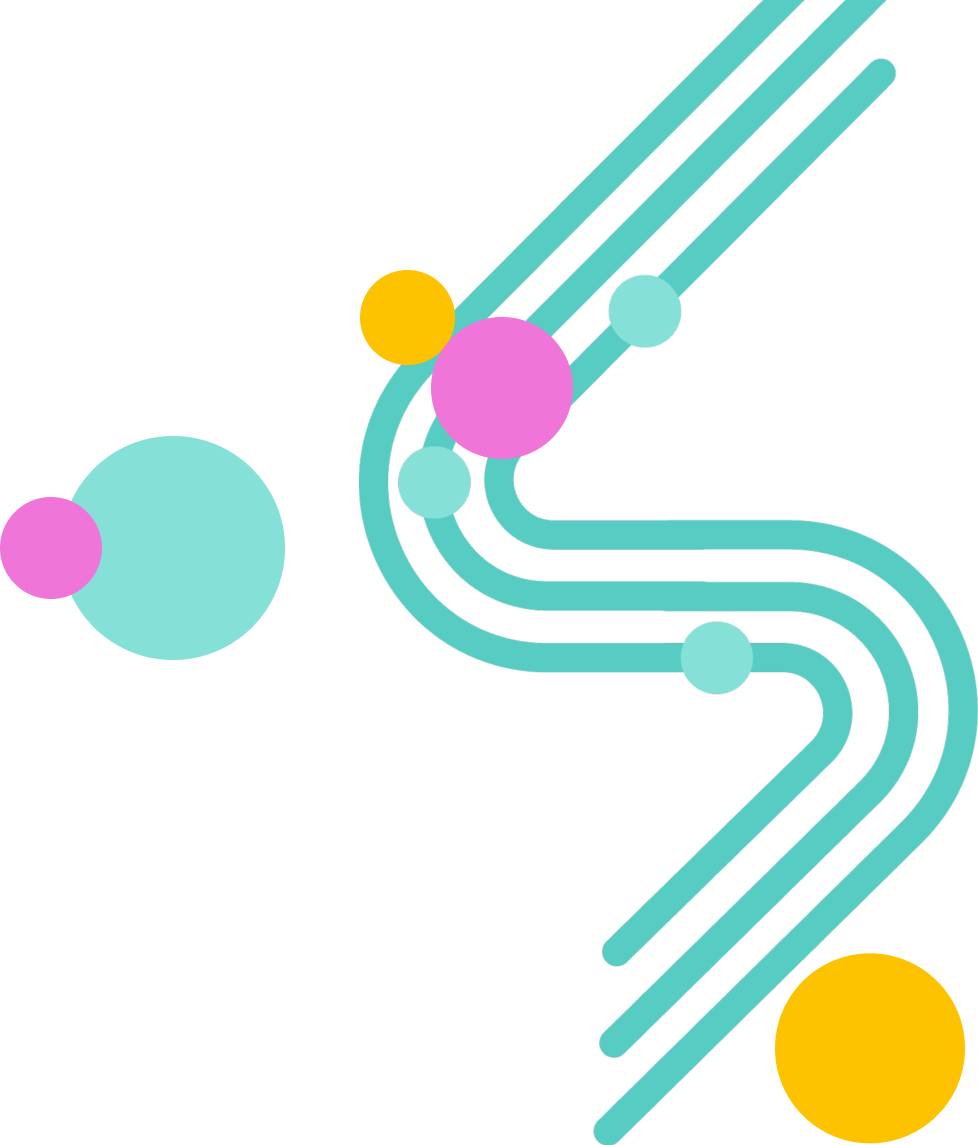 Спасибо
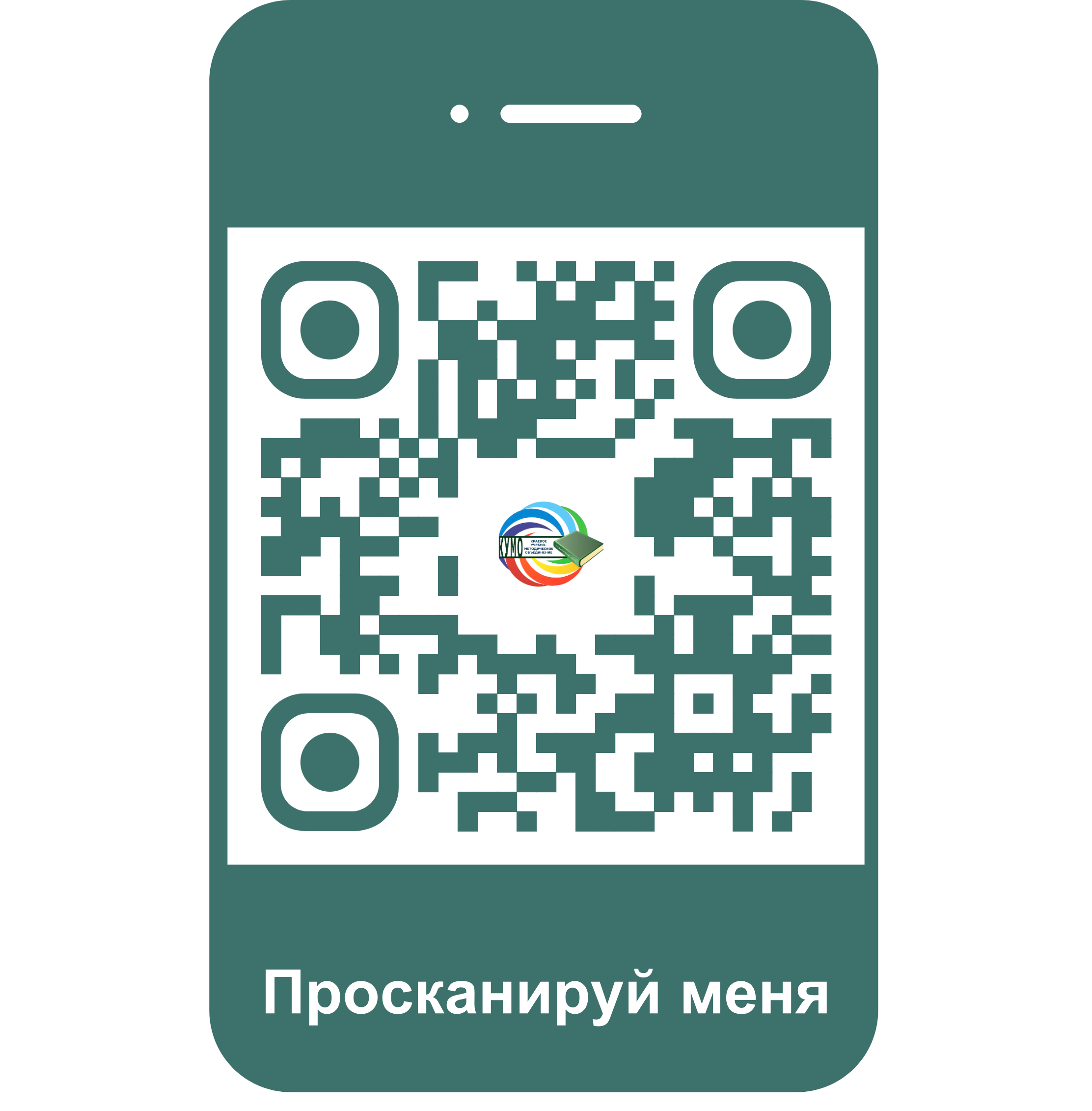 Остались вопросы?


E-mail: delena1975@yandex.ru
21